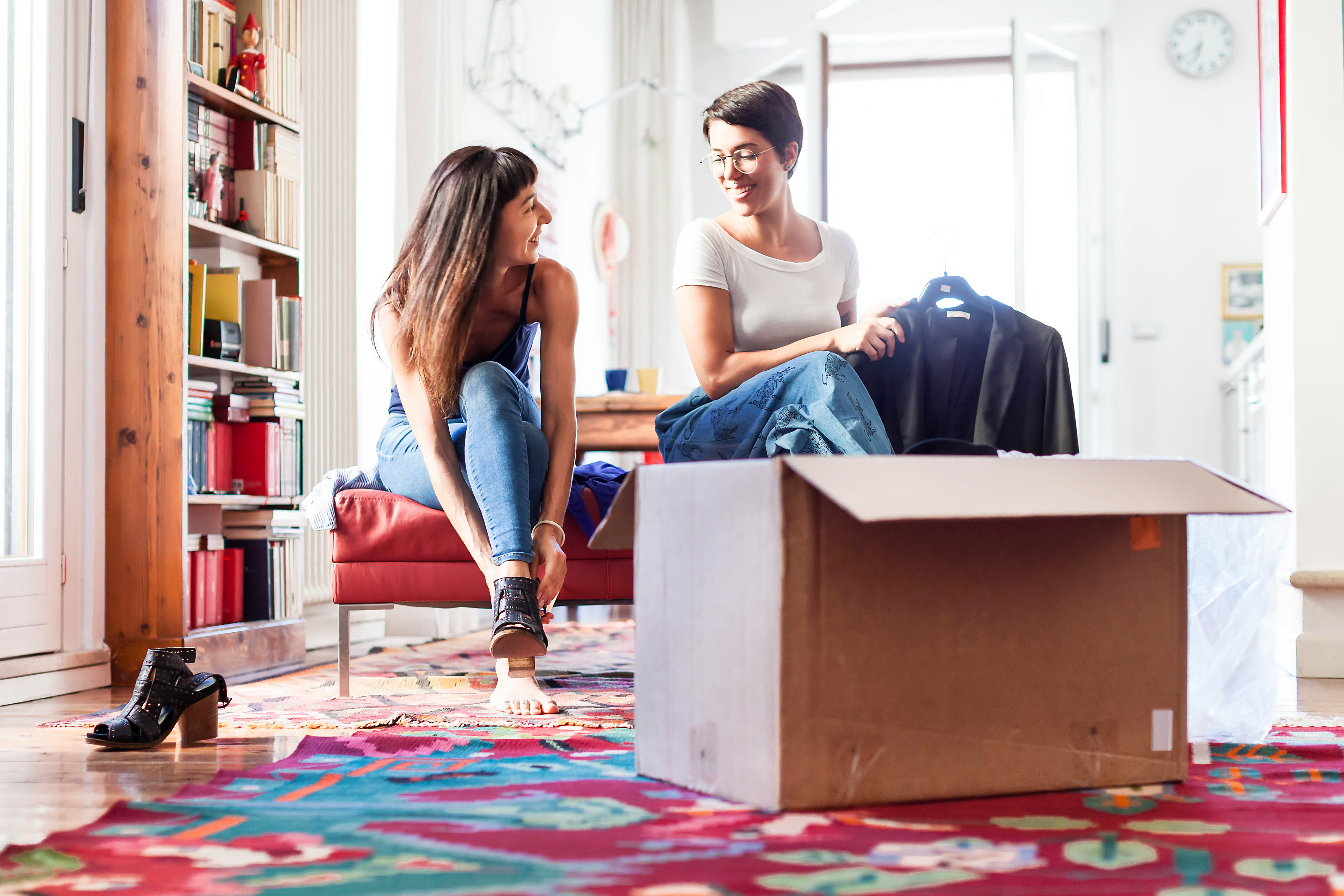 As good as your word 
#CopyCon2018

Celia Anderson
Partner at Siblinc
siblinc.com
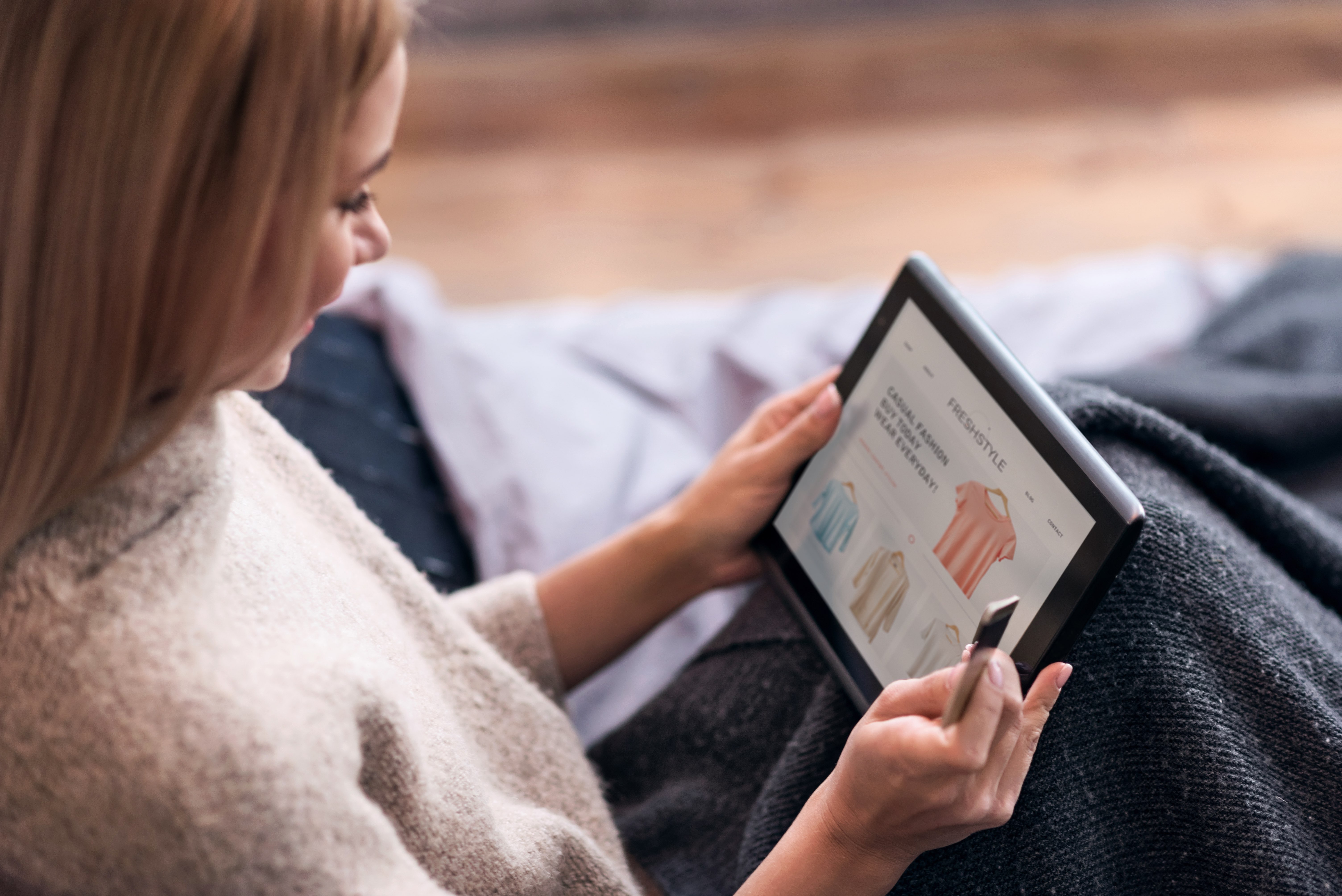 A few words 
about us
Two sisters on a mission

World leaders

Beside the seaside

Flawless product copy

All shapes and sizes
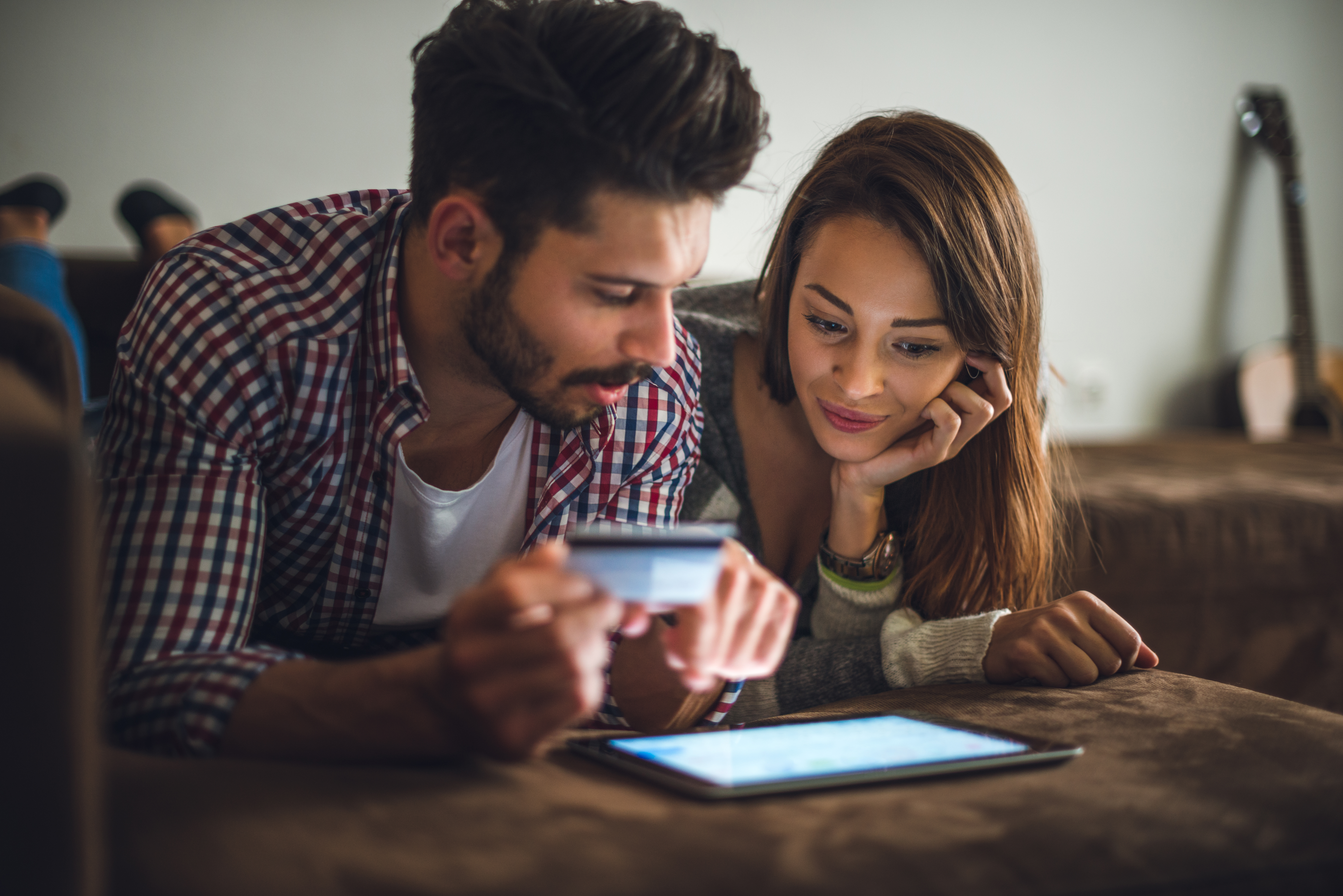 Some of the brands we’ve written for
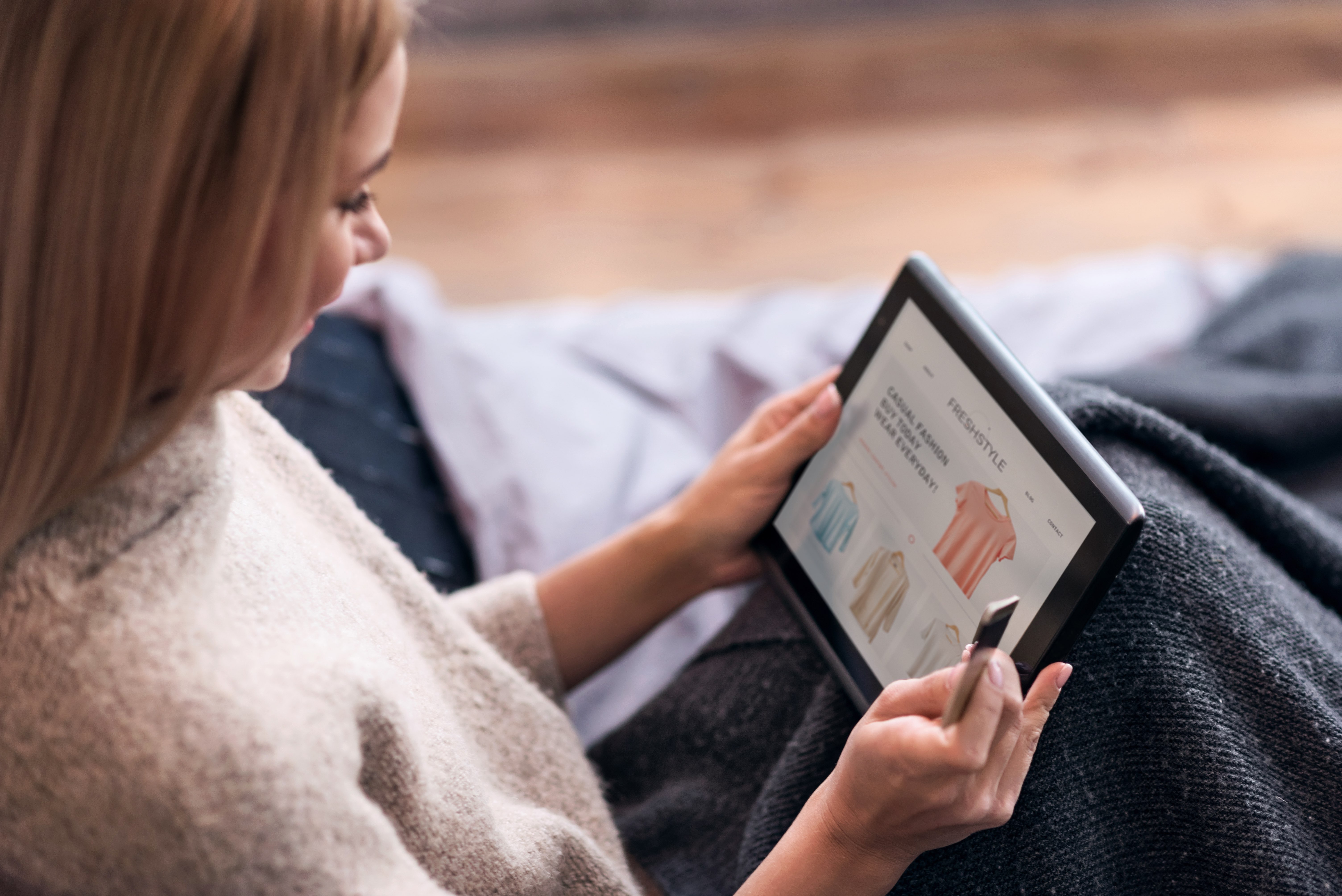 A few words 
about us
Flawless product copy
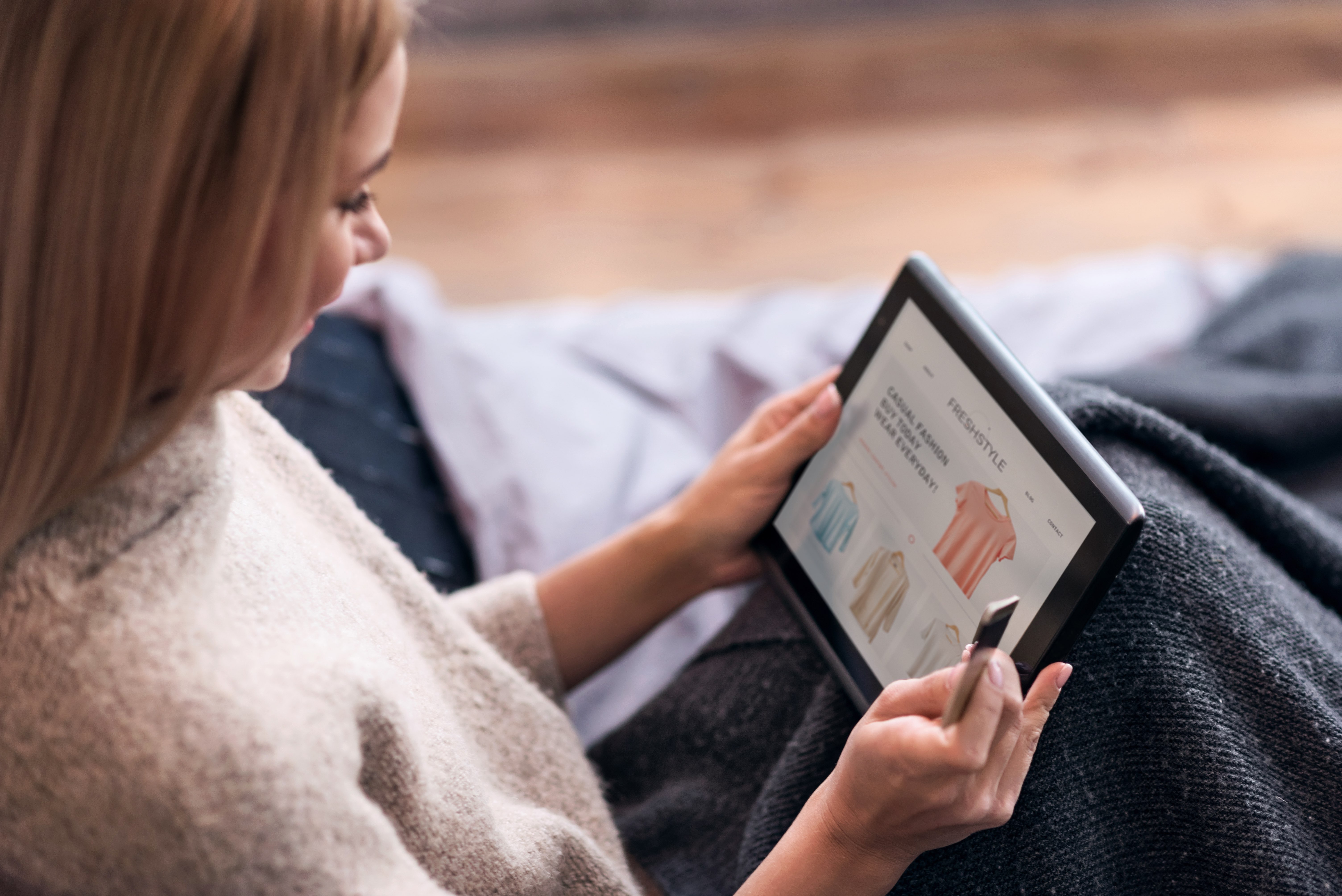 TOV dexterity, the Siblinc way
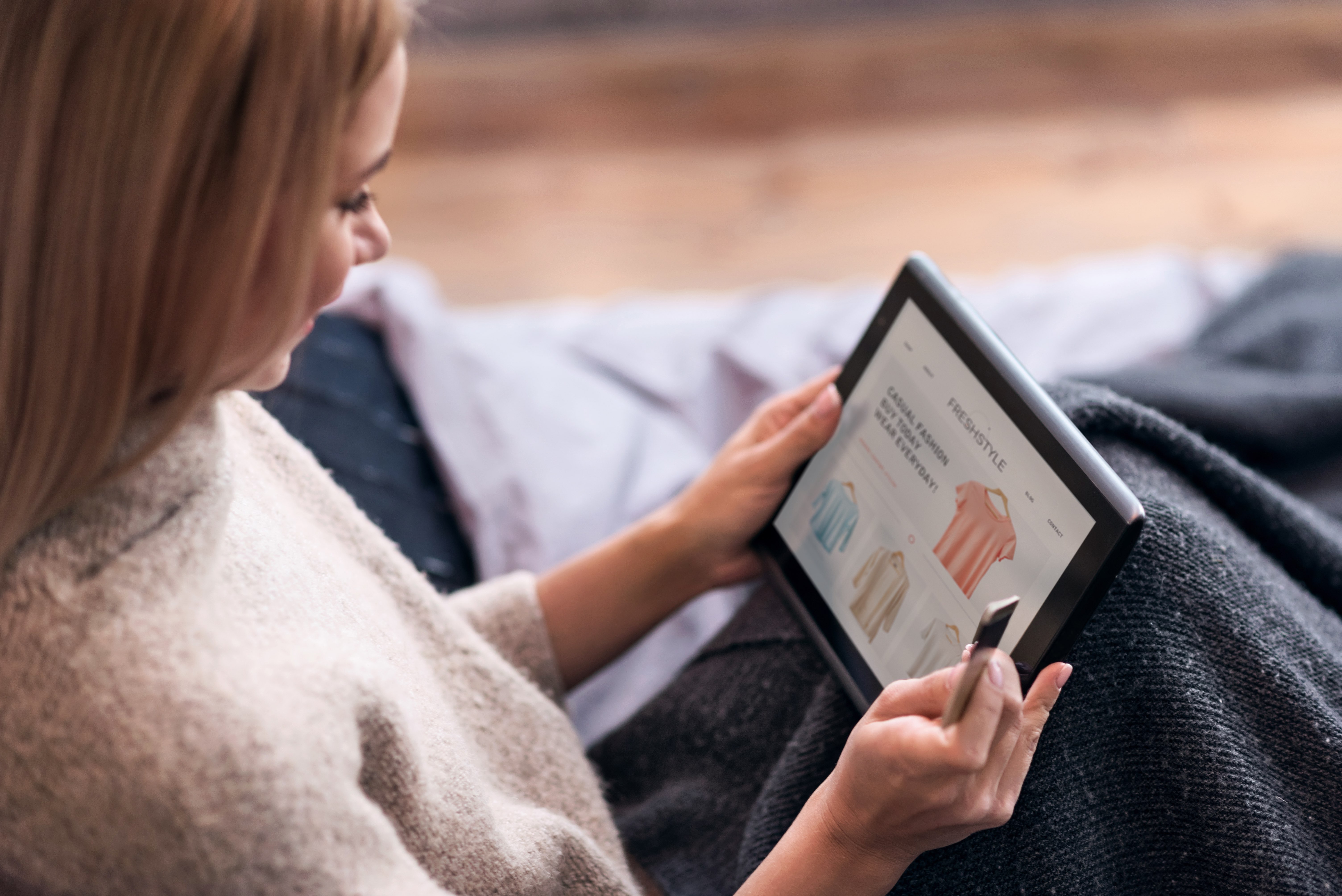 TOV dexterity, the Siblinc way
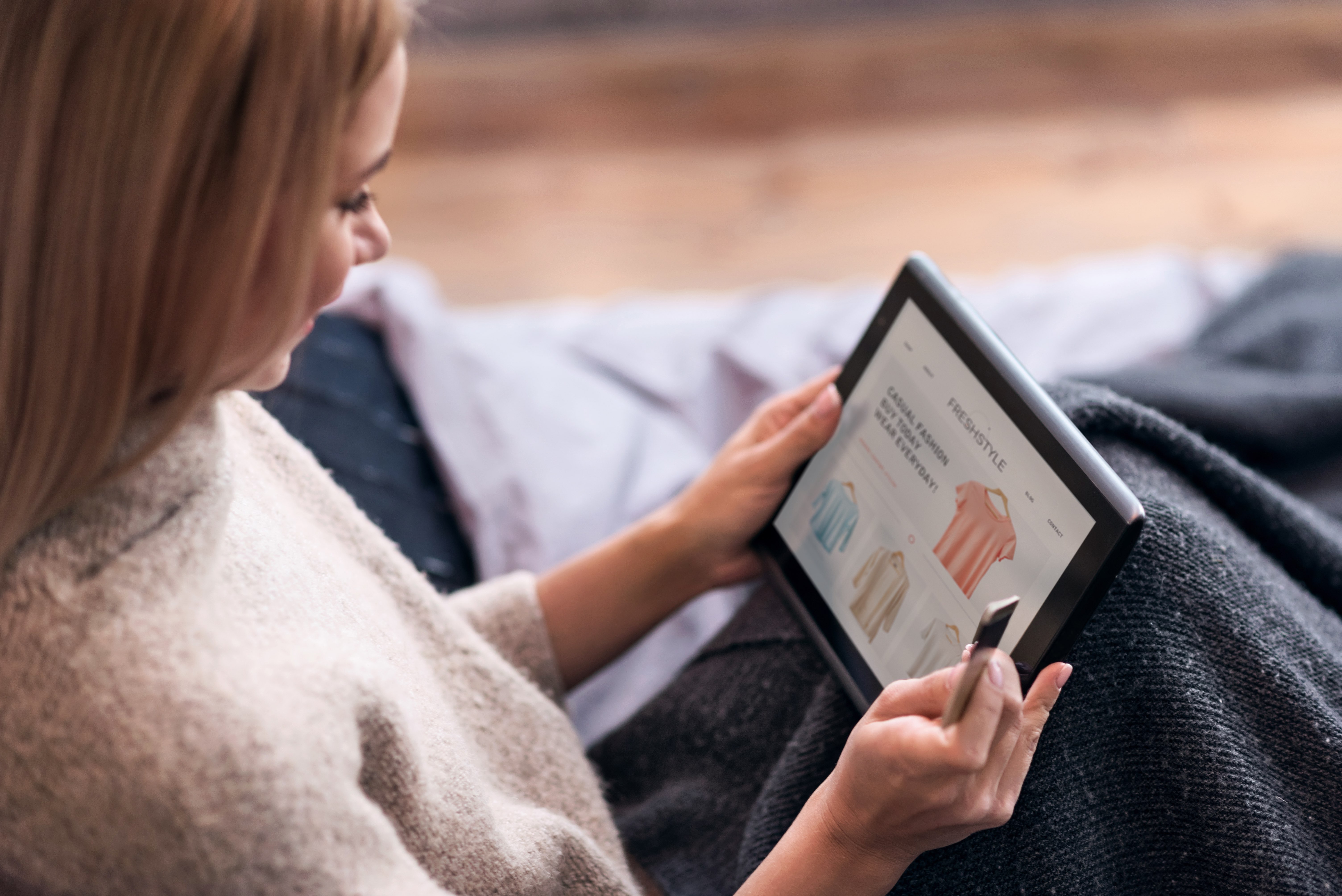 TOV dexterity, the Siblinc way
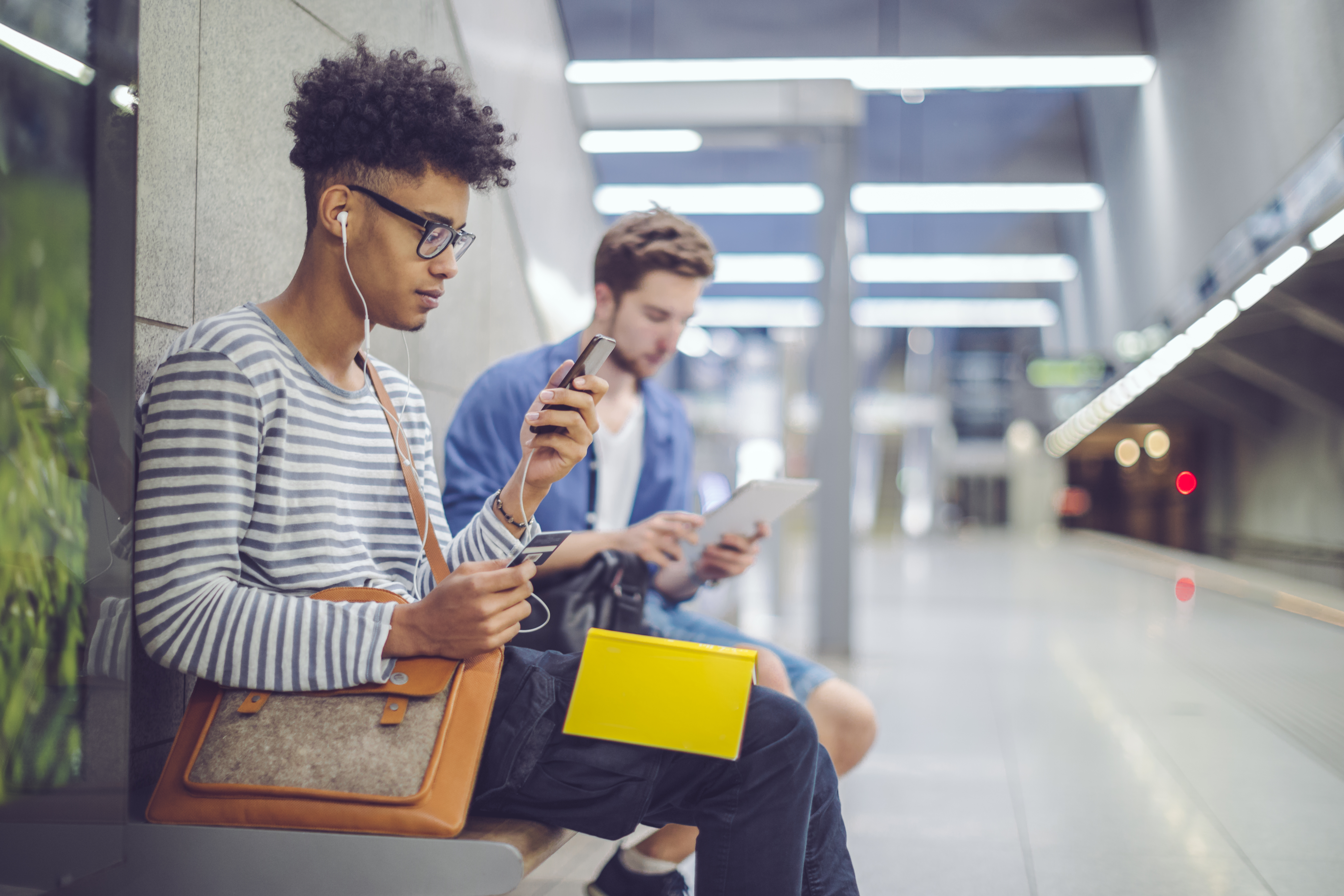 Looking good, wherever you are
Consistency
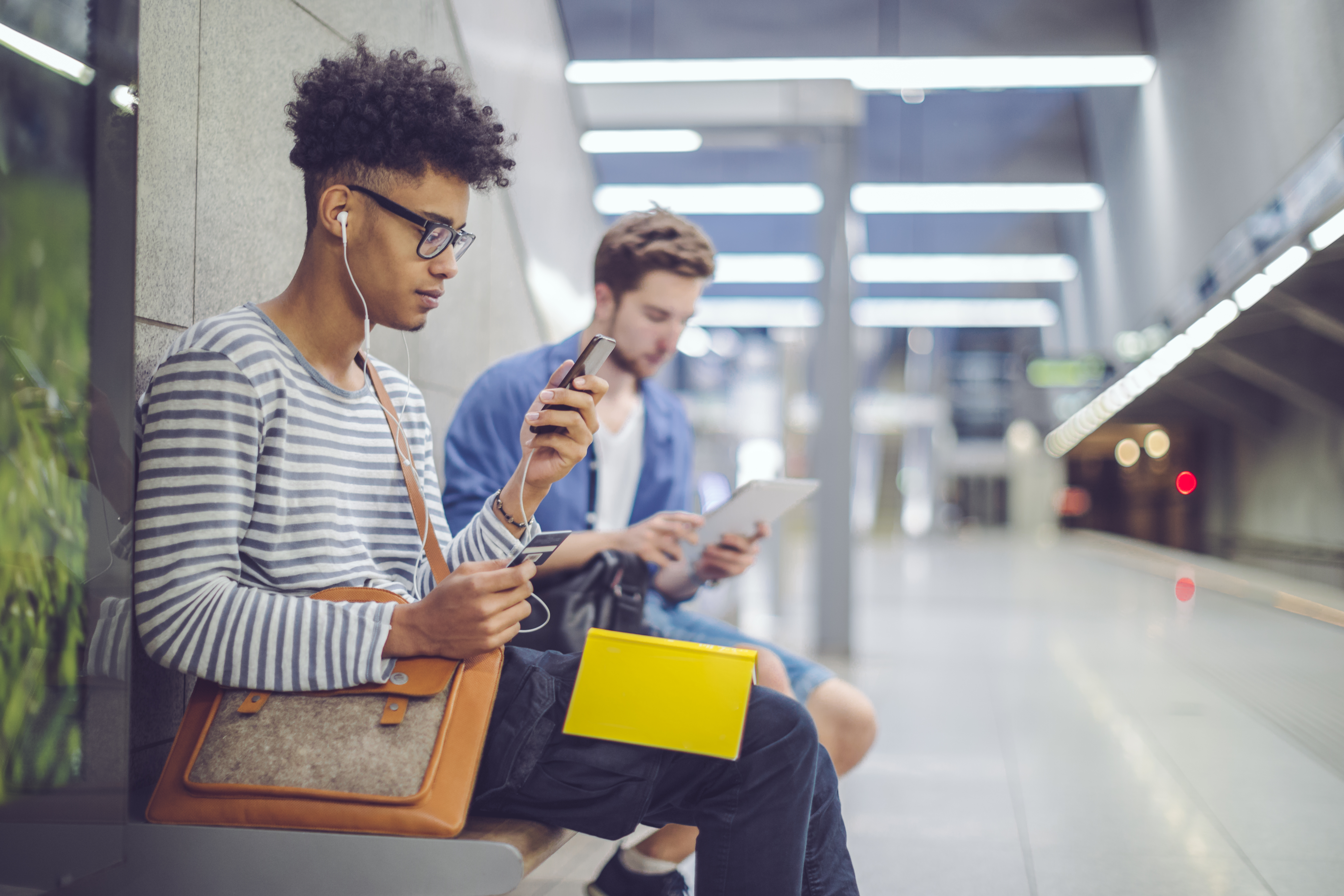 Looking good, wherever you are
Direct 
mail
Consistency
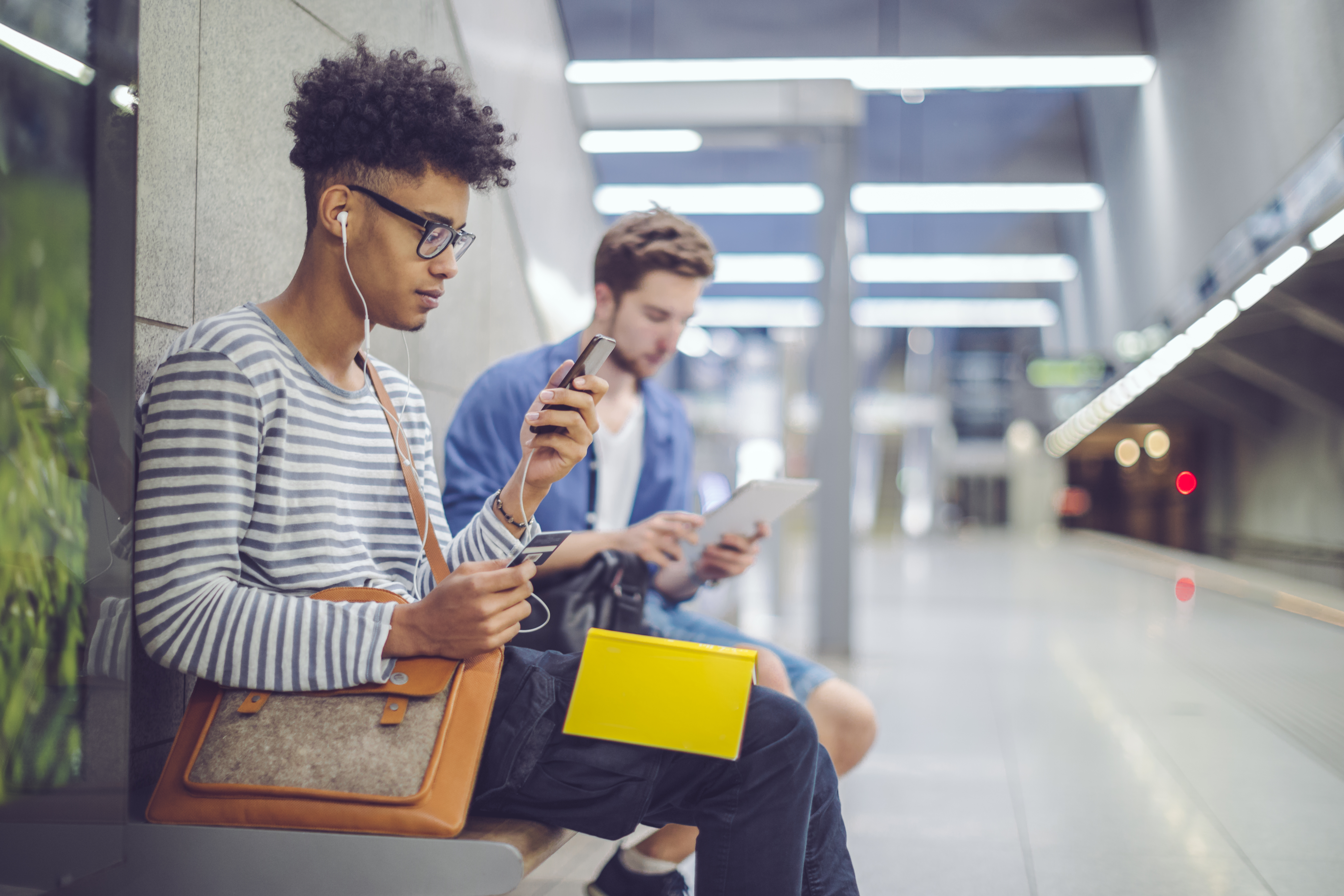 Looking good, wherever you are
Social
Direct 
mail
Consistency
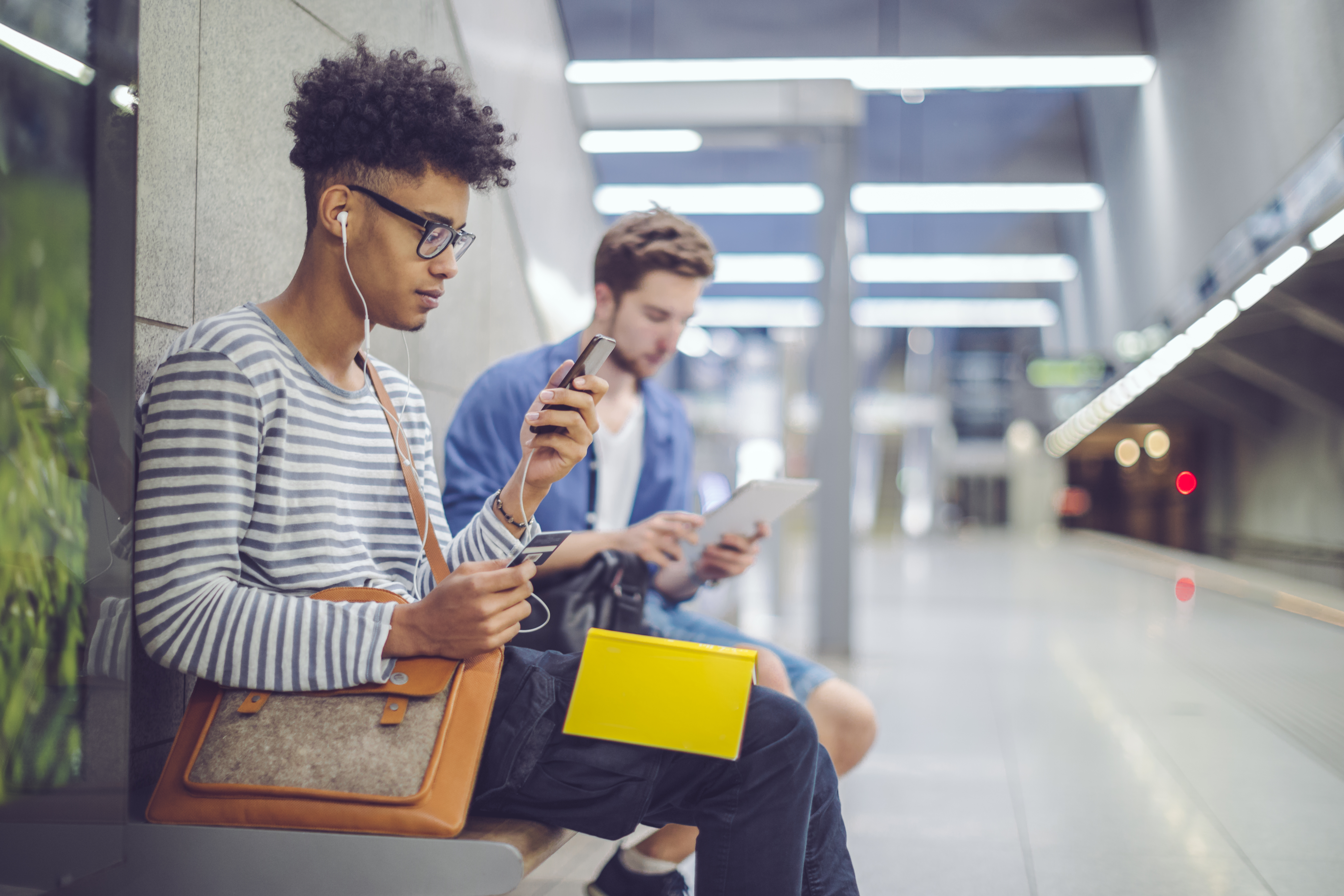 Looking good, wherever you are
Social
Blogs
Direct 
mail
Consistency
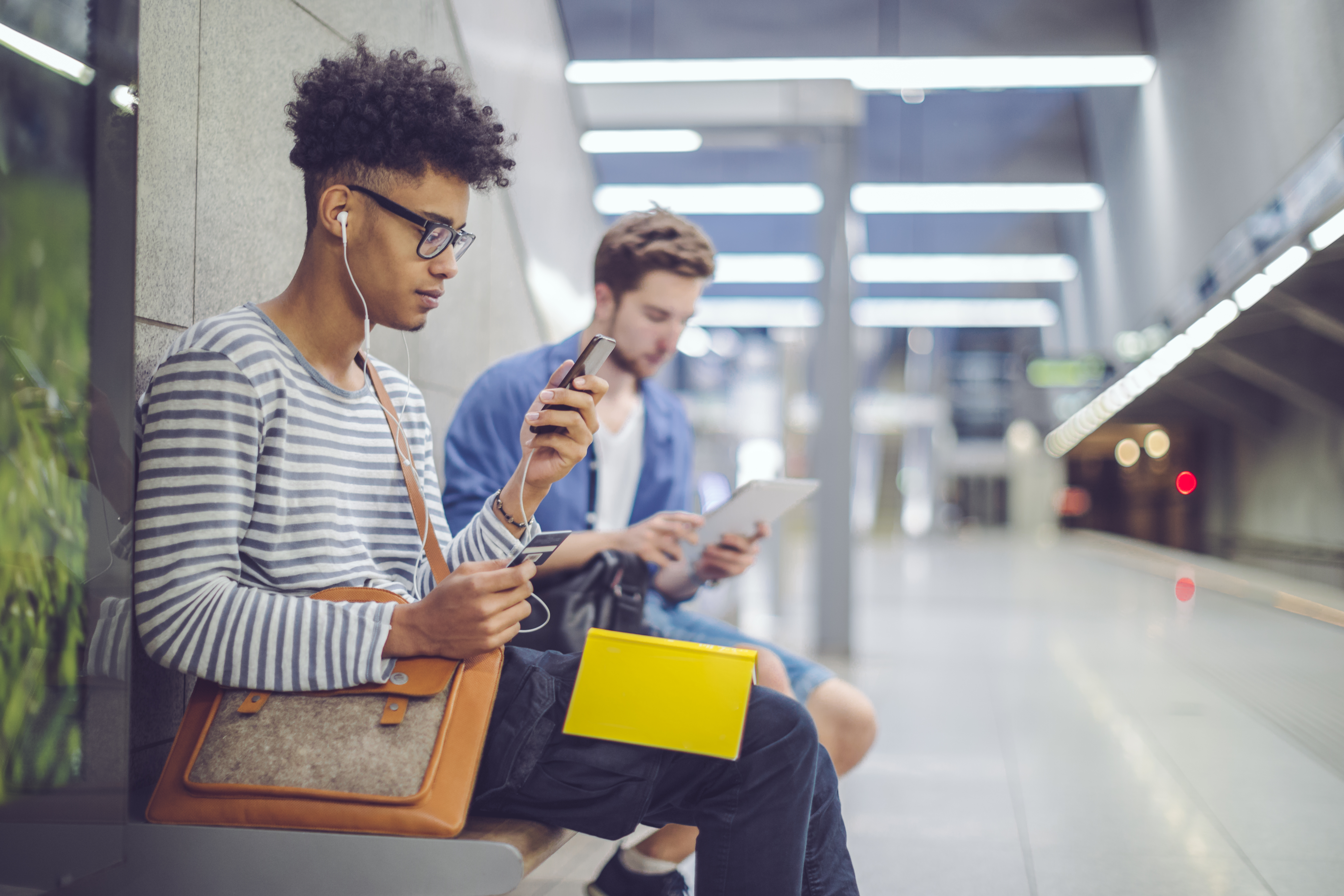 Looking good, wherever you are
Radio/TV
Social
Blogs
Direct 
mail
Consistency
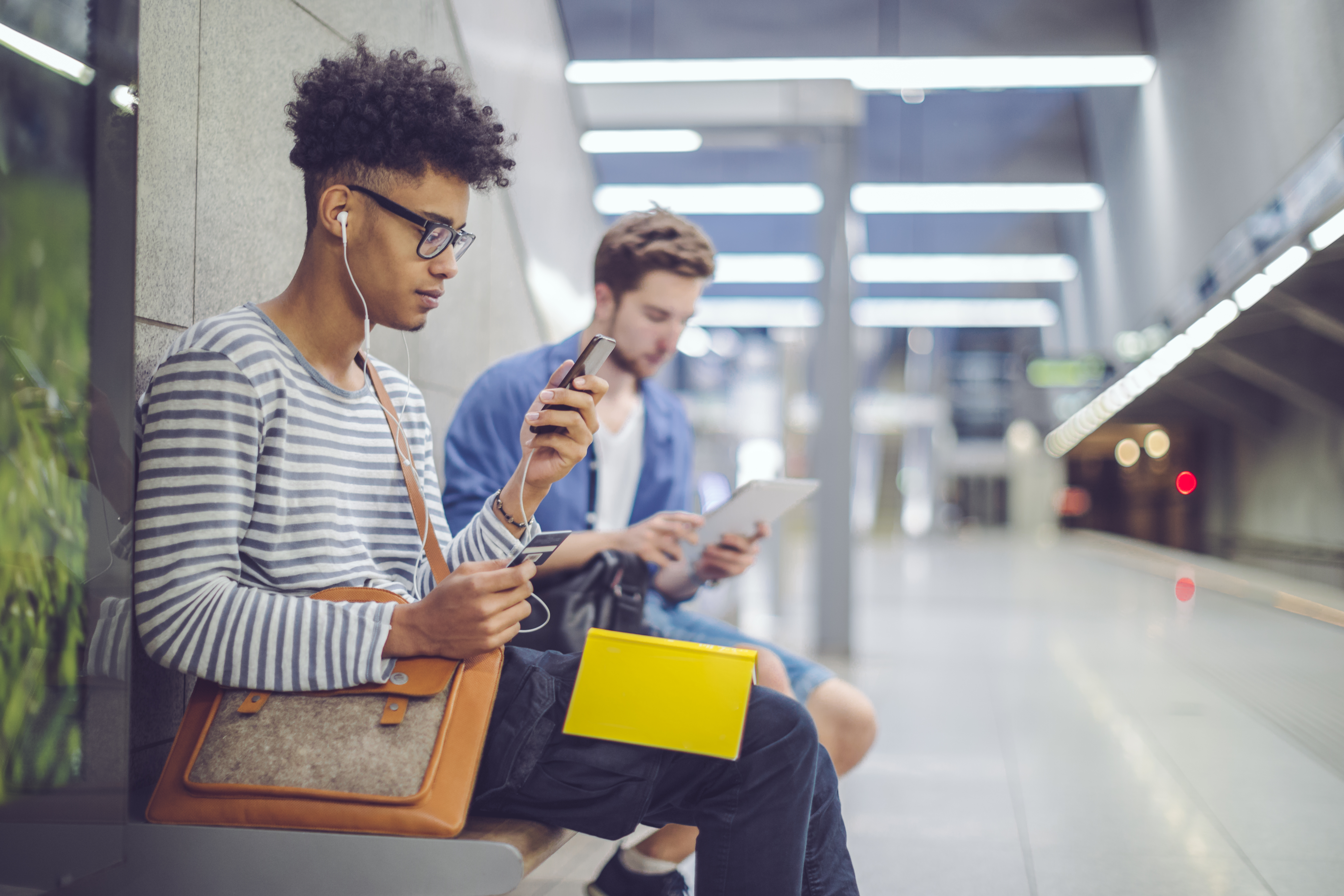 Looking good, wherever you are
Out of home
Radio/TV
Social
Blogs
Direct 
mail
Consistency
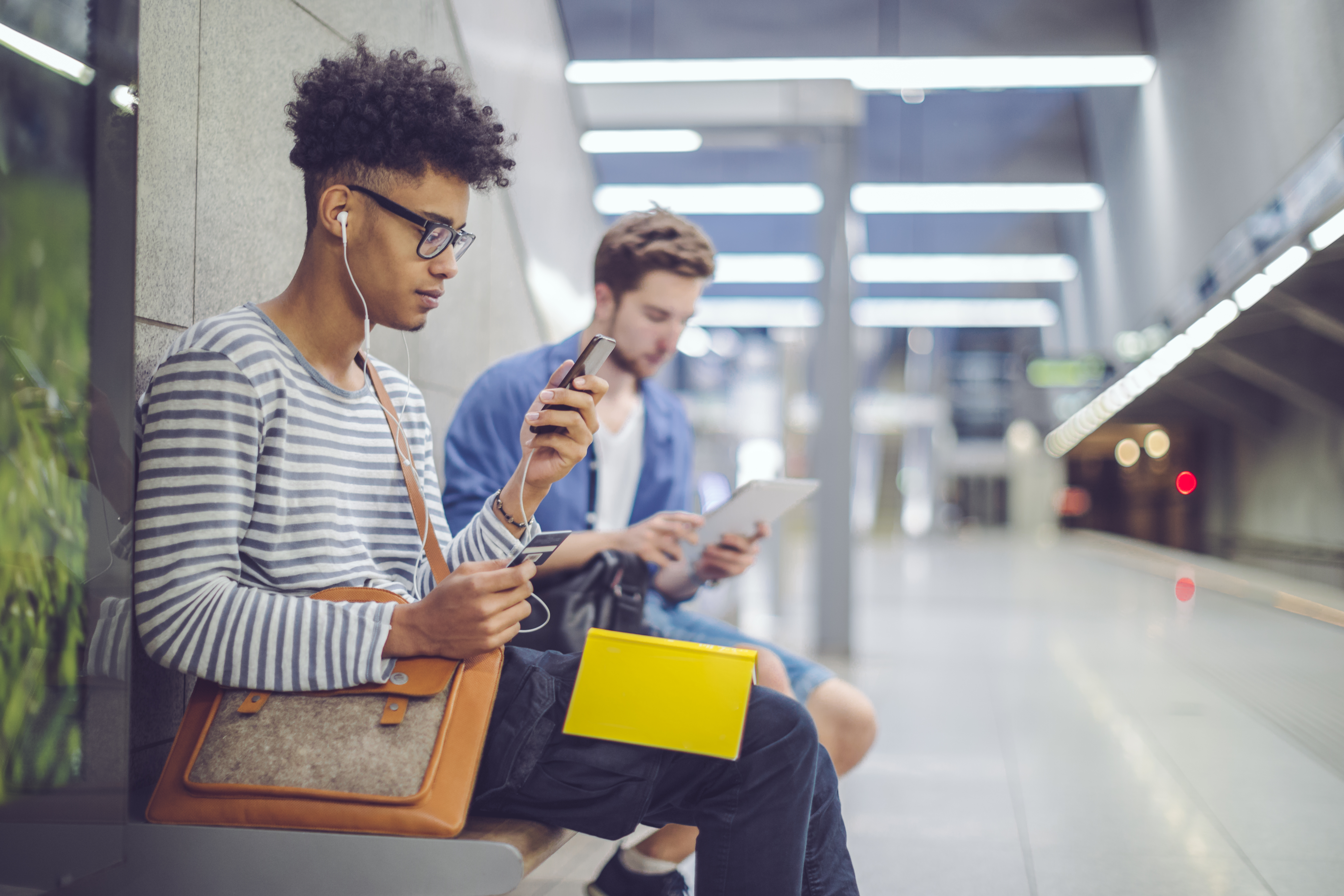 Looking good, wherever you are
Out of home
Billboards
Radio/TV
Social
Blogs
Direct 
mail
Consistency
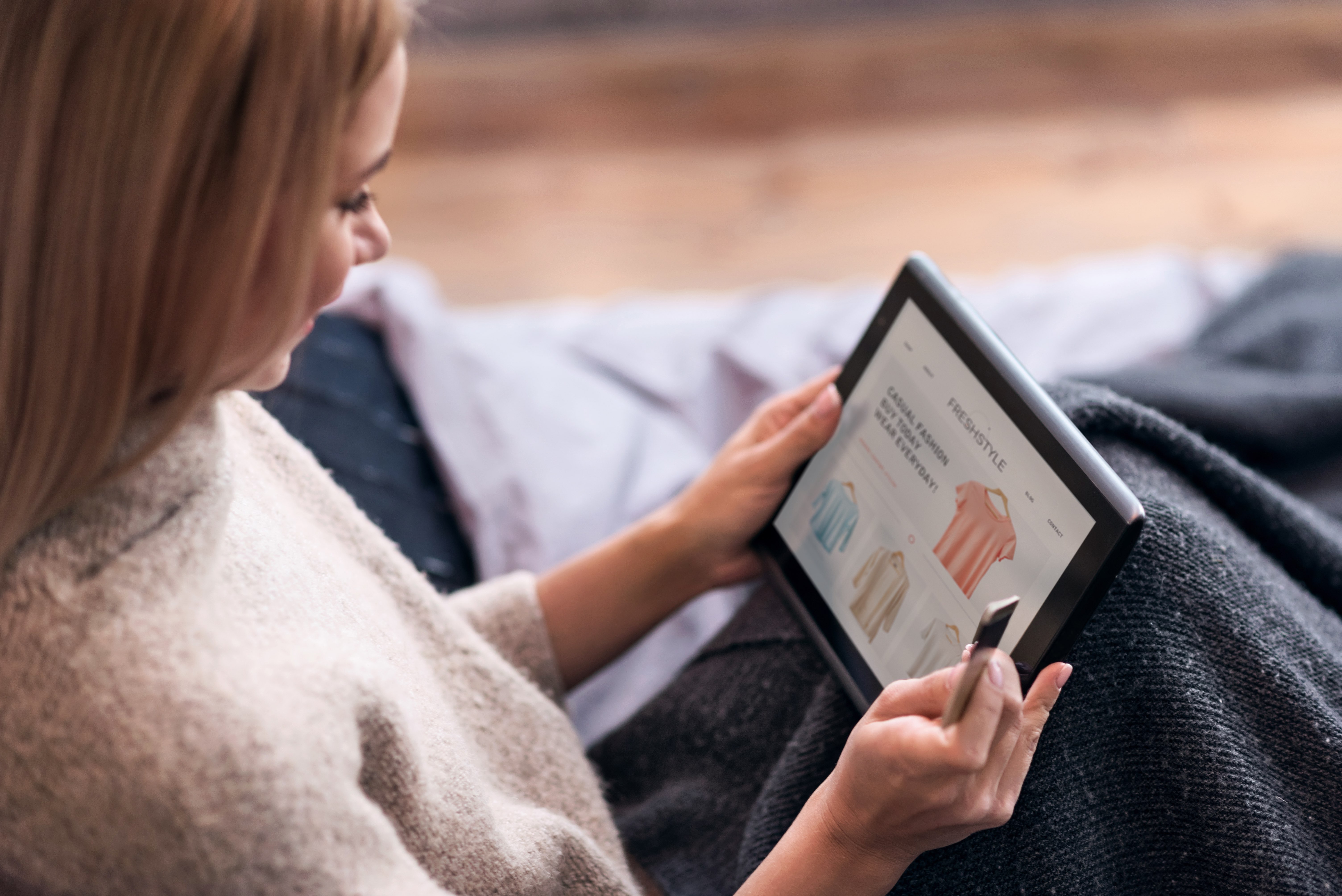 The TOV toolkit
Thorough guide

Quick reference guide for TOV inspiration

Rule checker

Not just for writers: finance, sales and admin

Brand personality applied across all communications
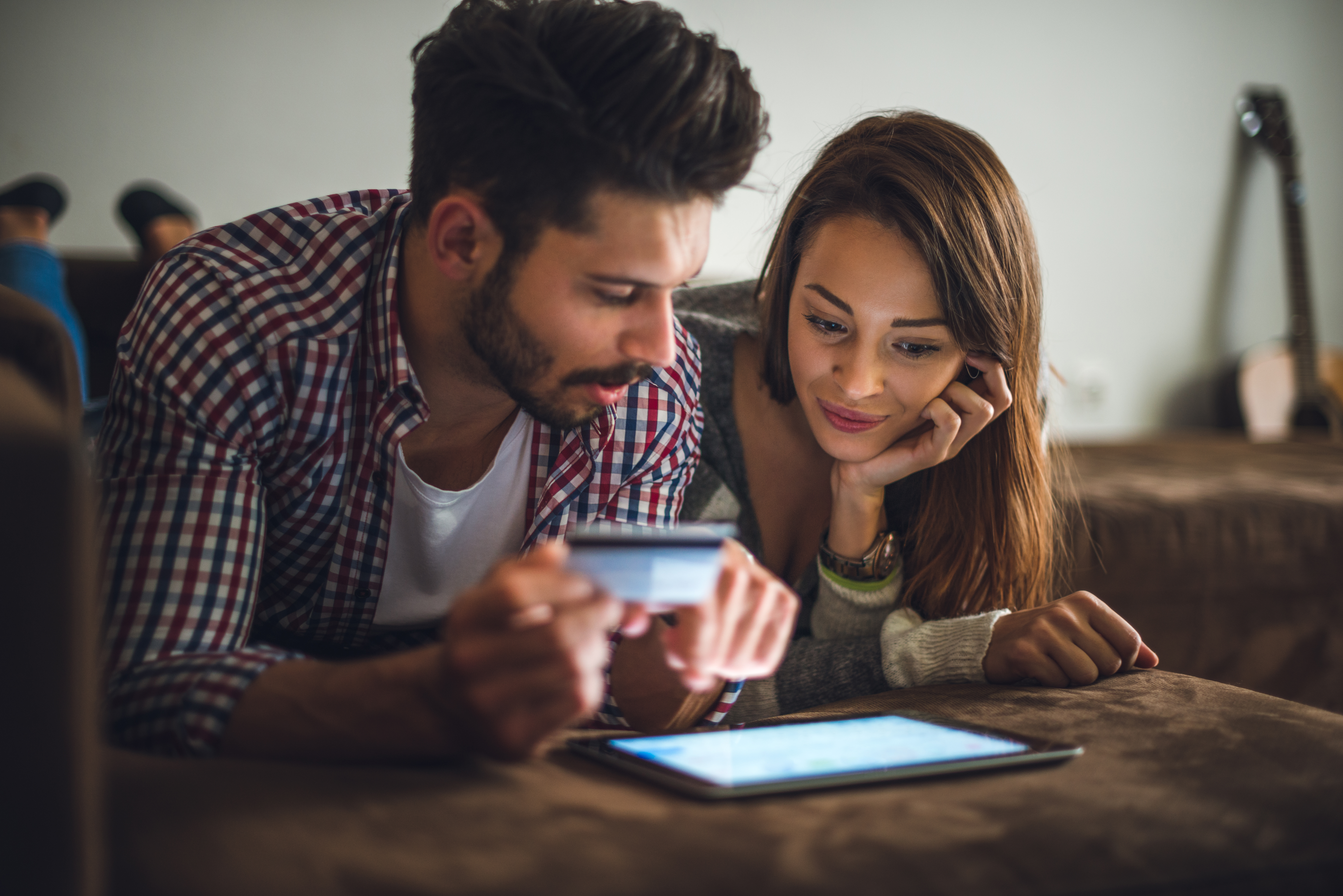 Adverbs
Keywords
Verbs
Keywords
Nouns
Adjectives
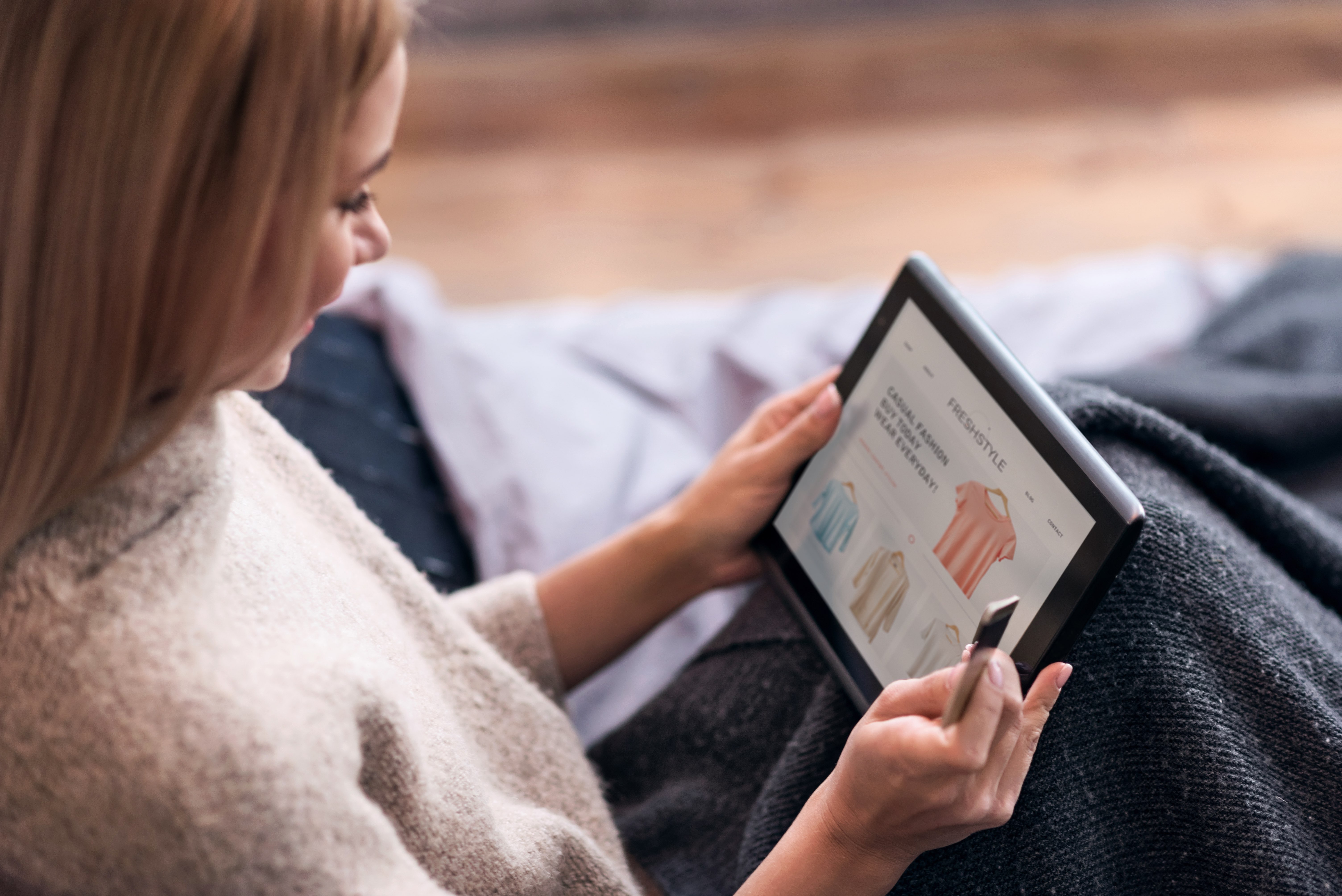 Yes-yes
‘Elevated’
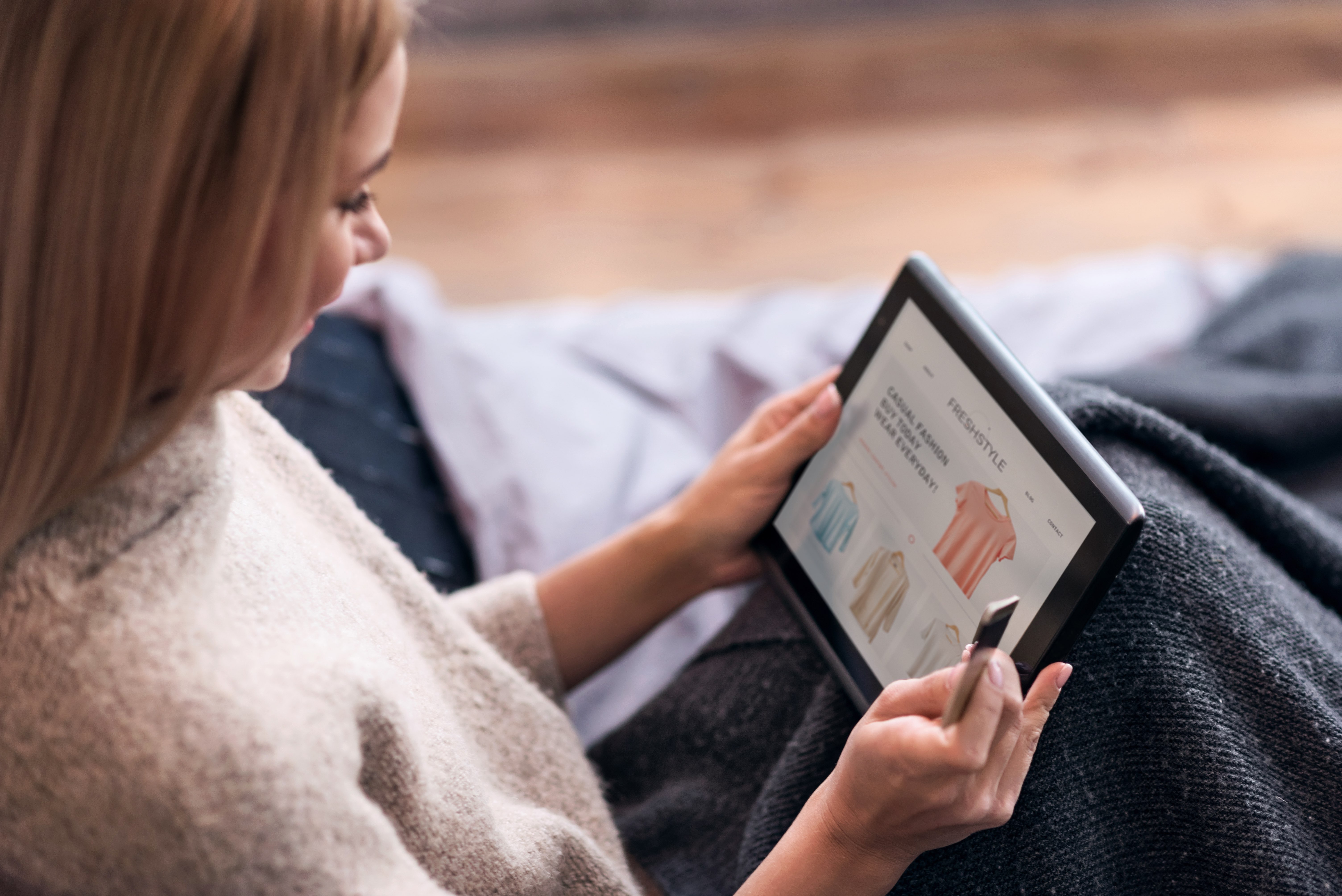 Yes-yes
‘Elevated’
‘Precision’
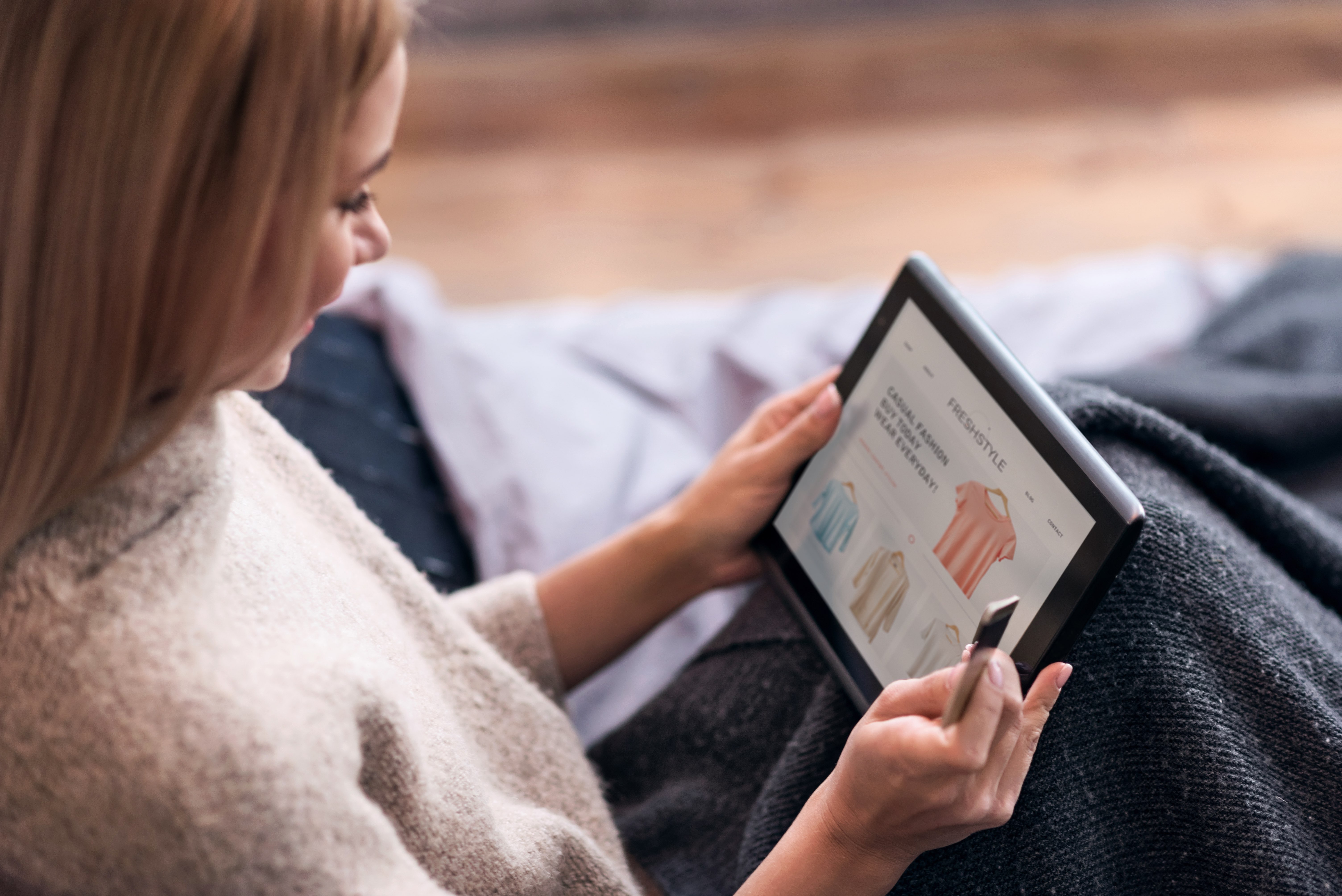 Yes-yes
‘Elevated’
‘Precision’
‘Style’
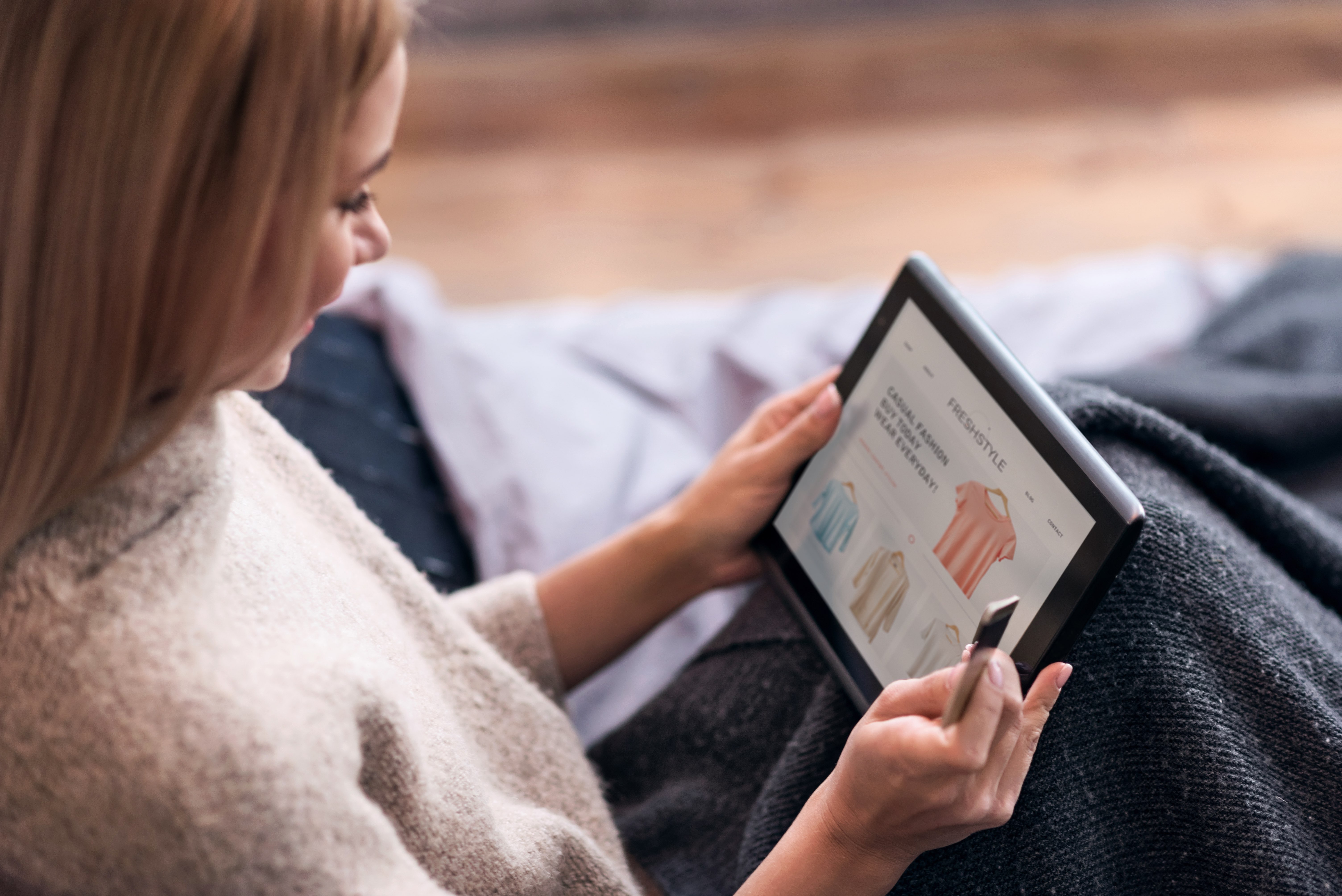 Yes-yes
‘Elevated’
‘Precision’
‘Style’
‘Crisply tailored’
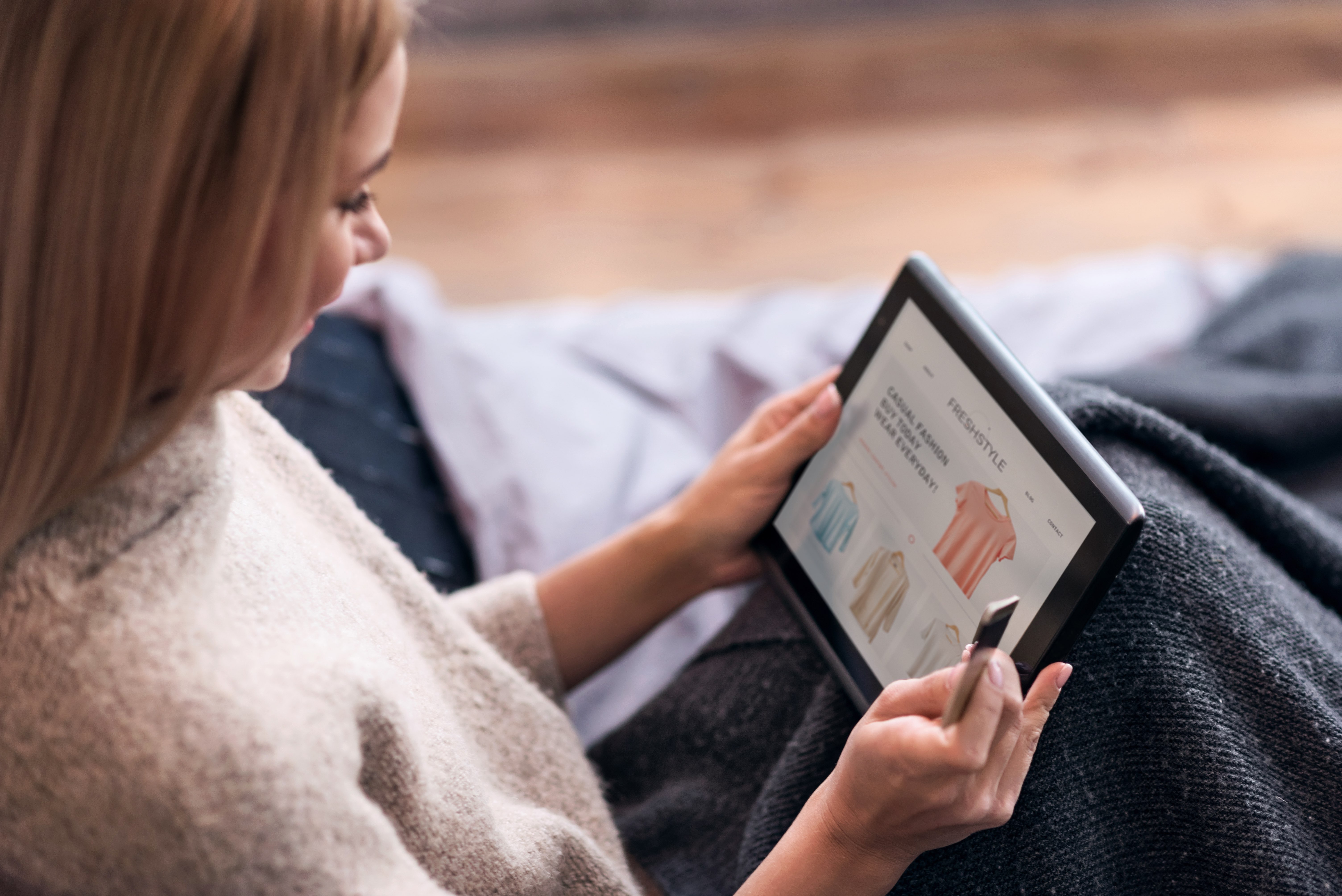 Yes-yes
‘Elevated’
‘Precision’
‘Style’
‘Crisply tailored’
‘Engineered’
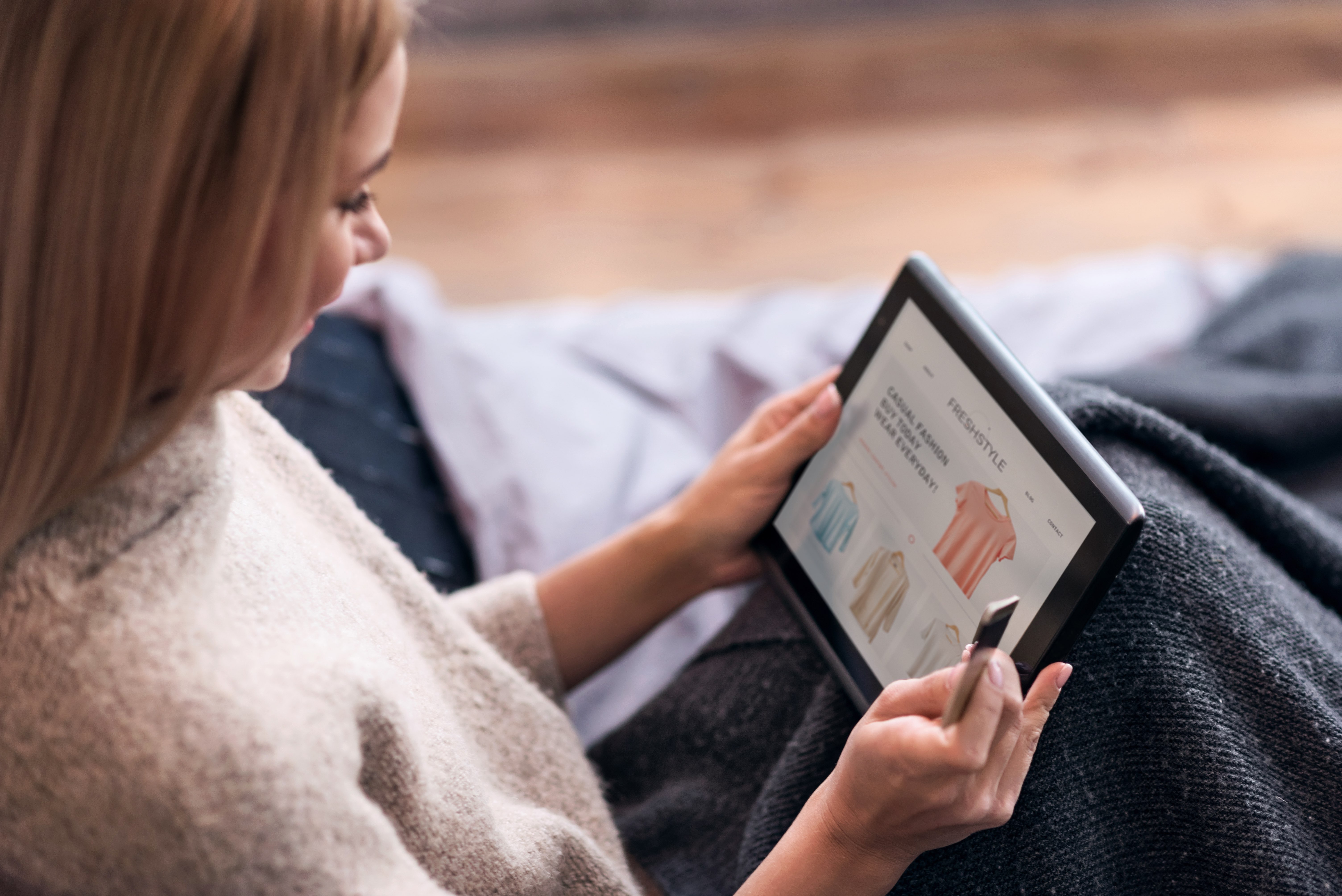 Yes-yes
‘Elevated’
‘Precision’
‘Style’
‘Crisply tailored’
‘Engineered’
‘A perfect fit’
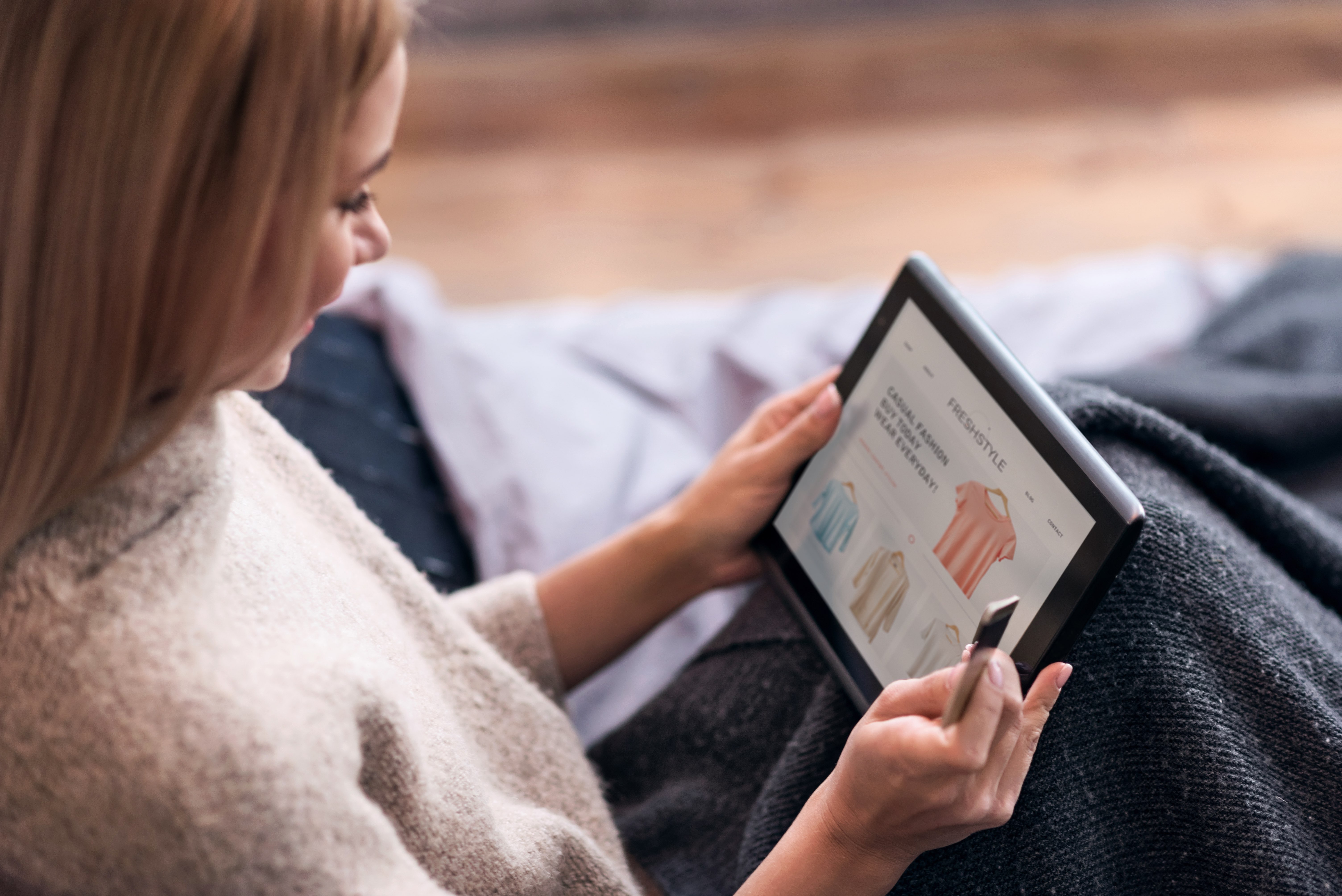 Yes-yes
‘Elevated’
‘Precision’
‘Style’
‘Crisply tailored’
‘Engineered’
‘A perfect fit’
‘Advanced’
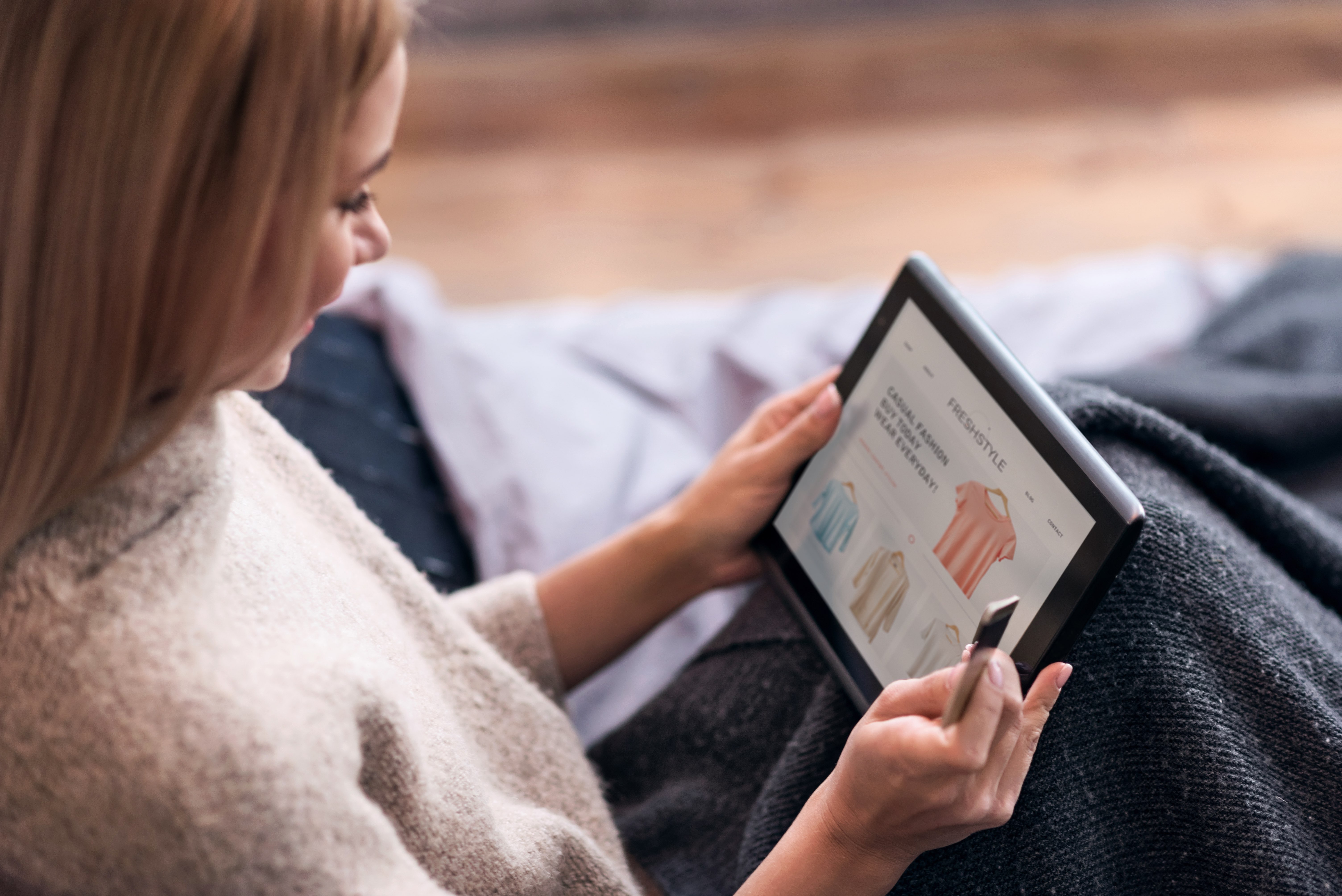 Yes-yes
‘Elevated’
‘Precision’
‘Style’
‘Crisply tailored’
‘Engineered’
‘A perfect fit’
‘Advanced’
‘Contemporary’
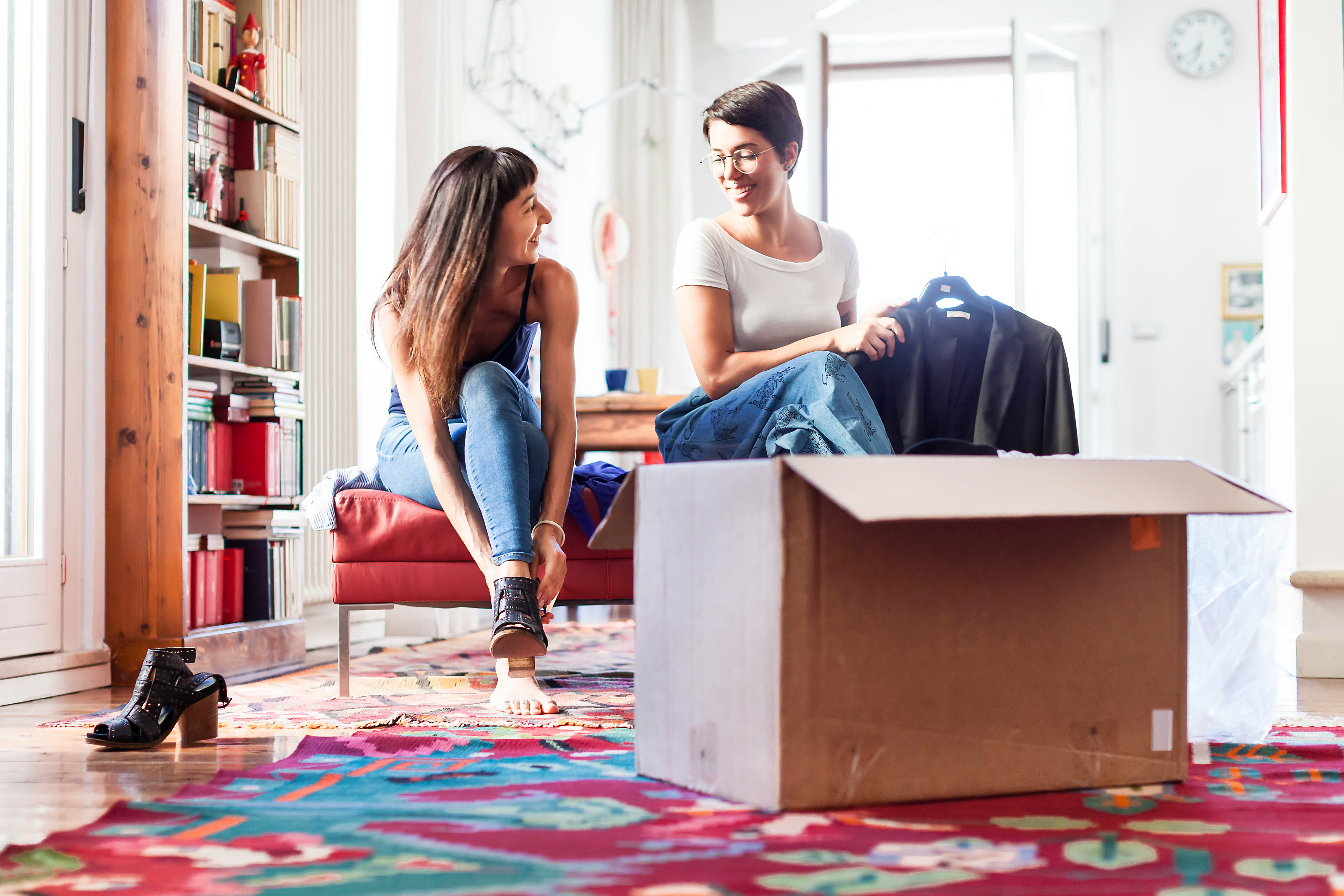 No-no
‘Value for money’
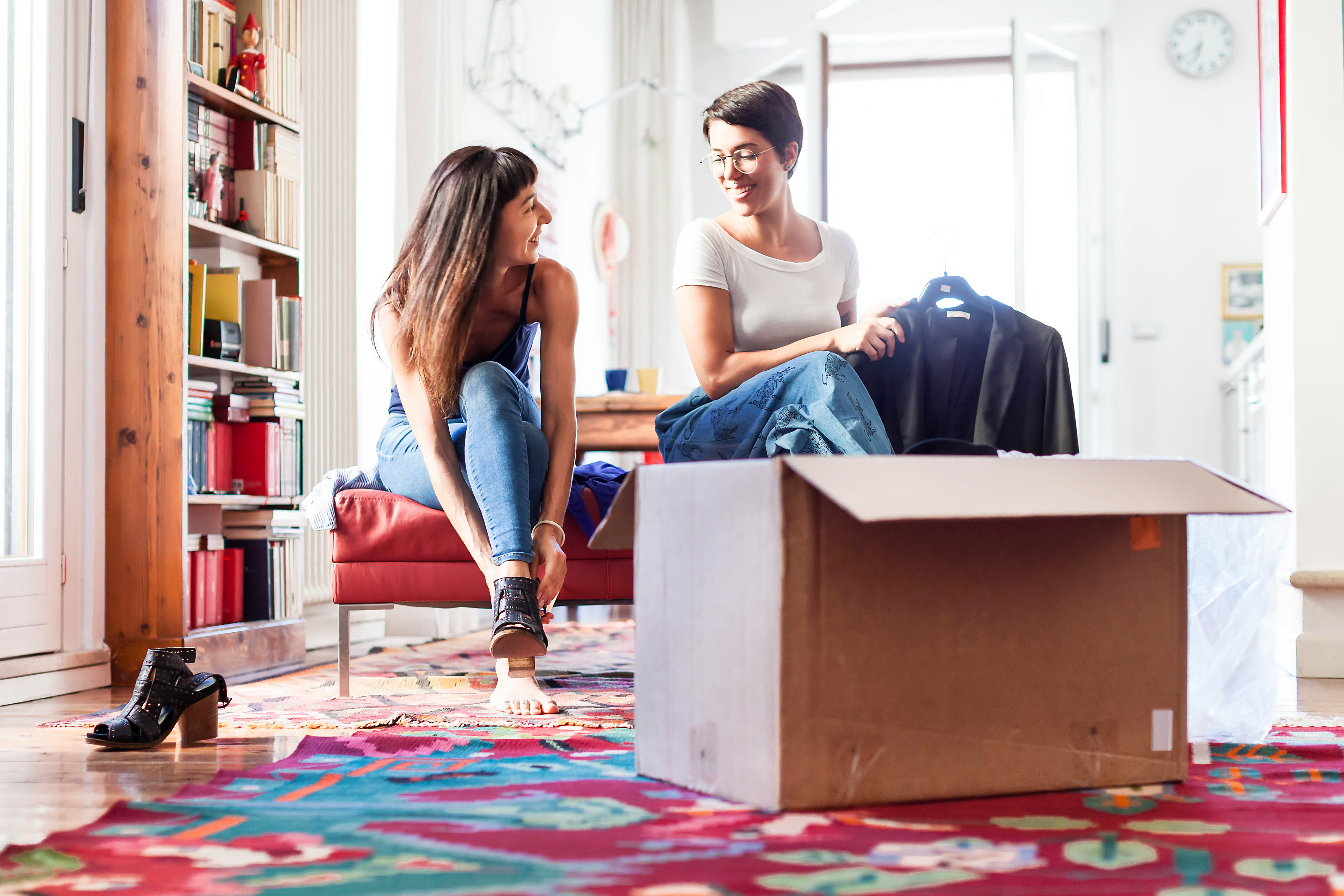 No-no
‘Value for money’
‘Trendy’
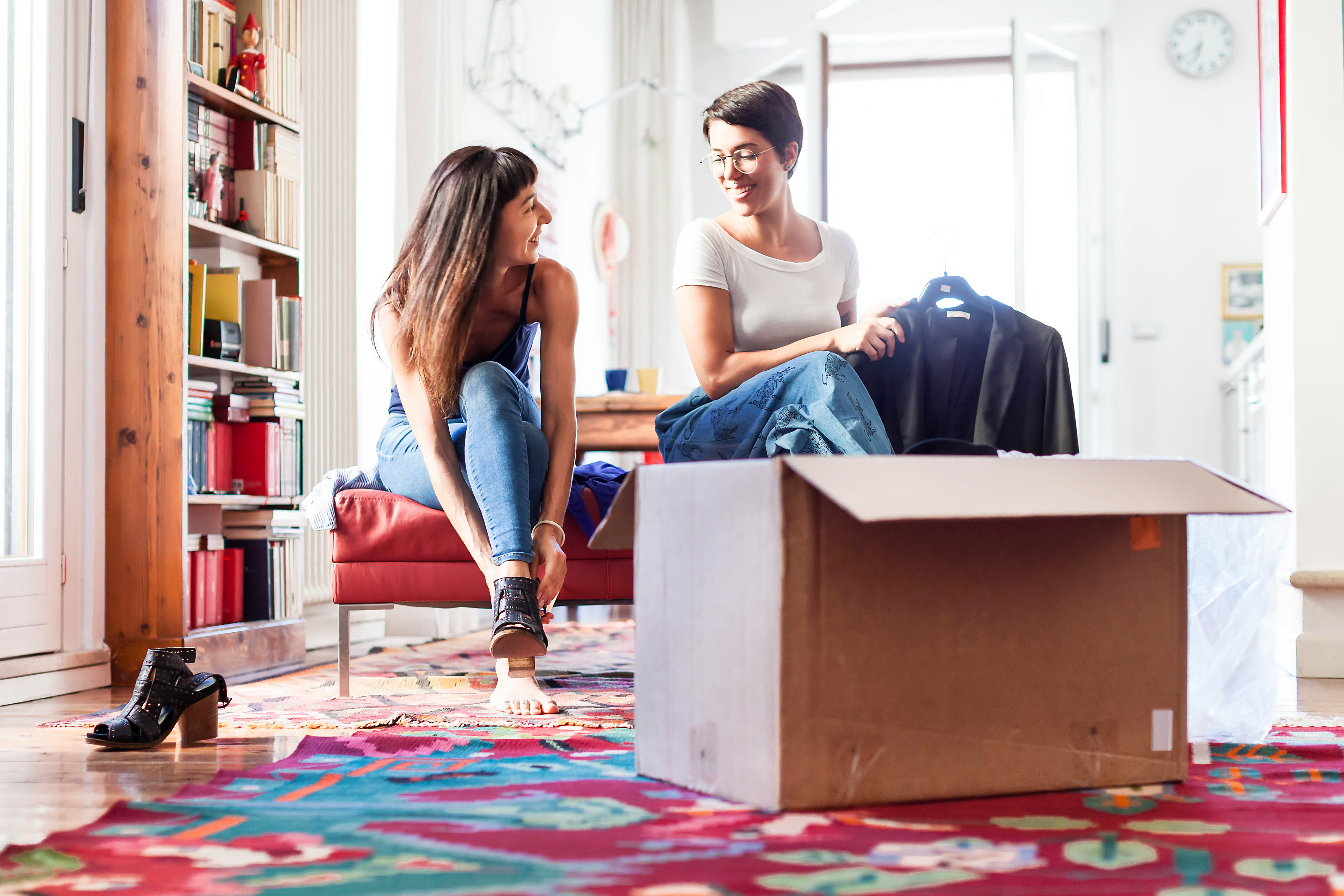 No-no
‘Value for money’
‘Trendy’
‘Premium’
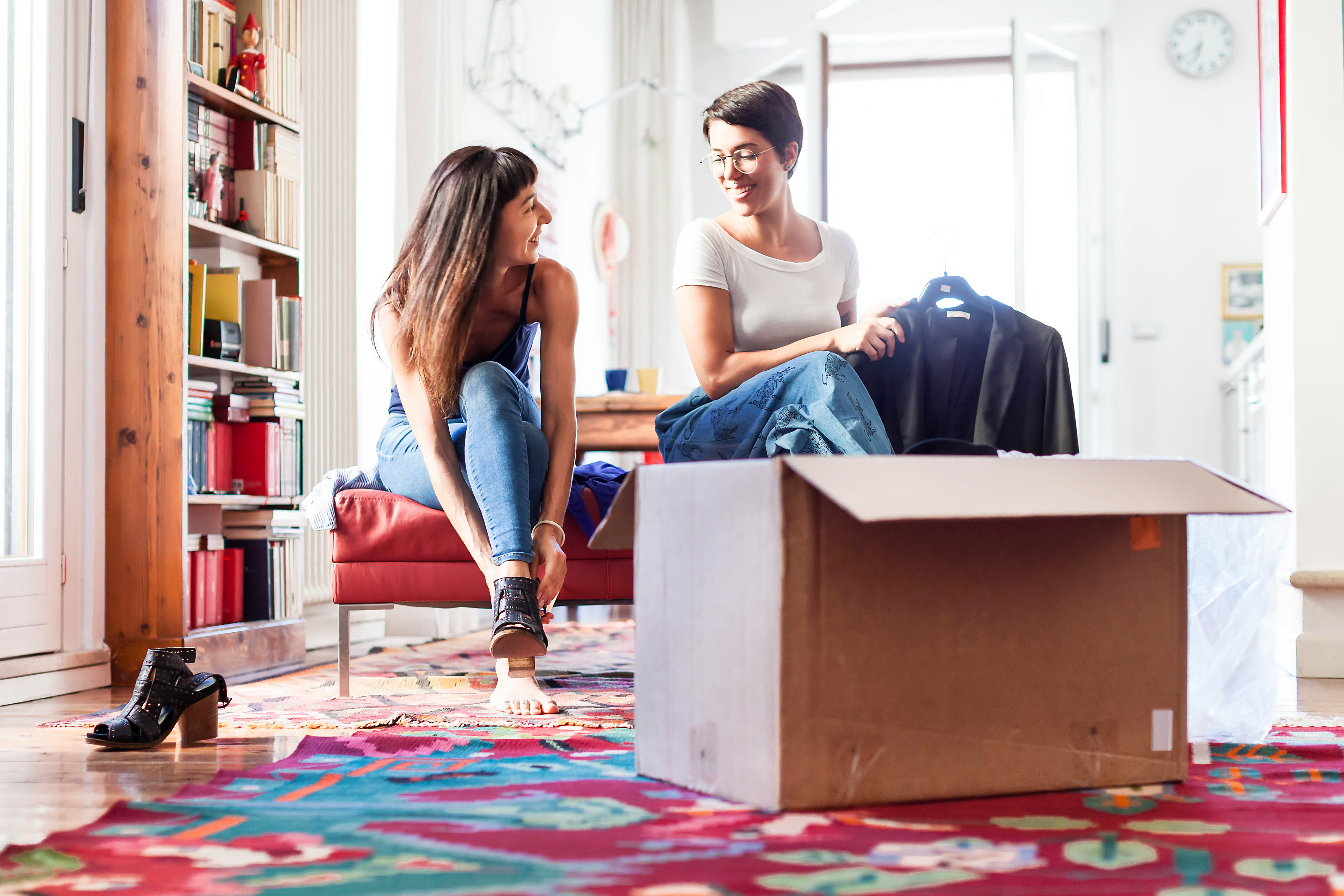 No-no
‘Value for money’
‘Trendy’
‘Premium’
‘Magnificently’
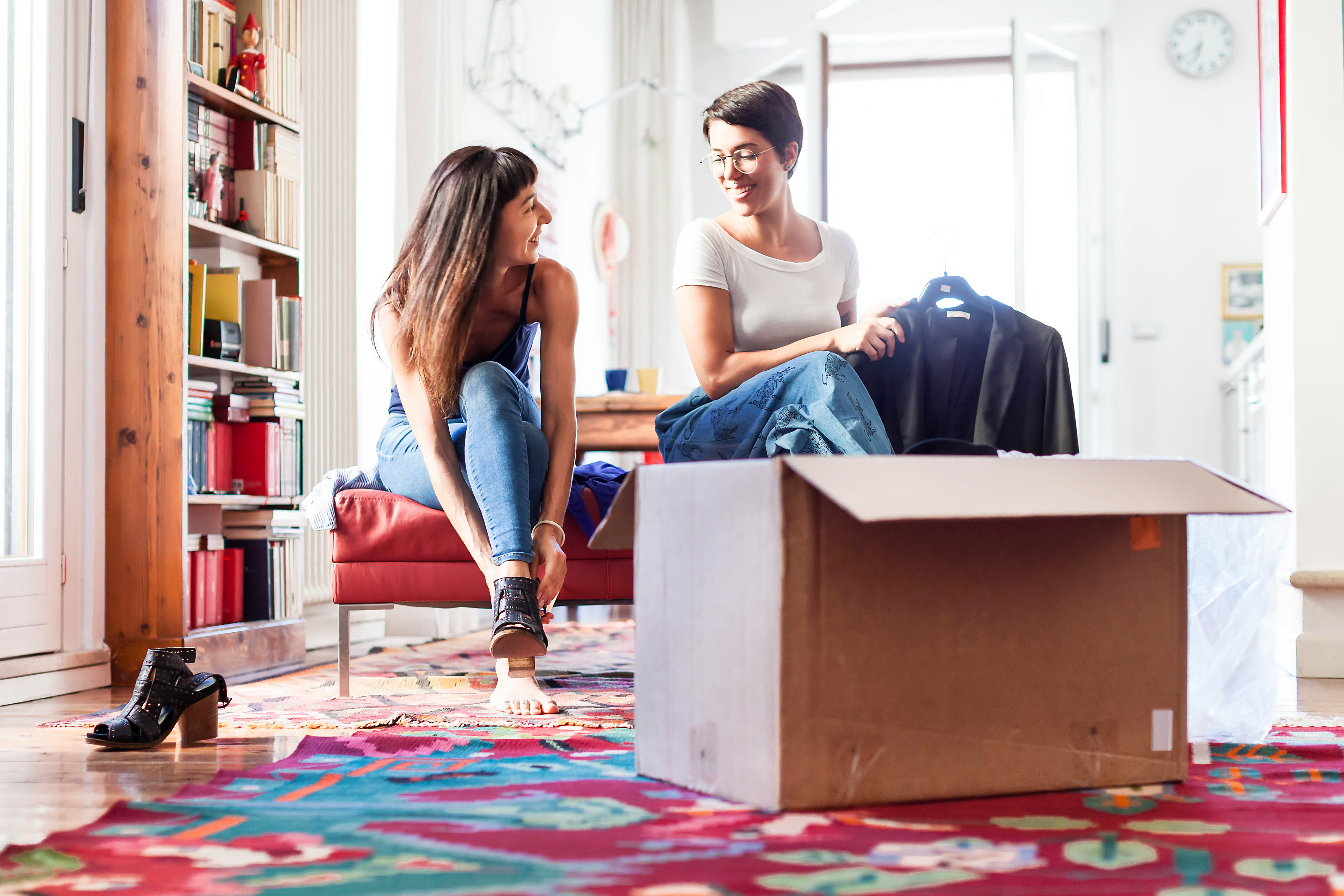 No-no
‘Value for money’
‘Trendy’
‘Premium’
‘Magnificently’
‘Function’
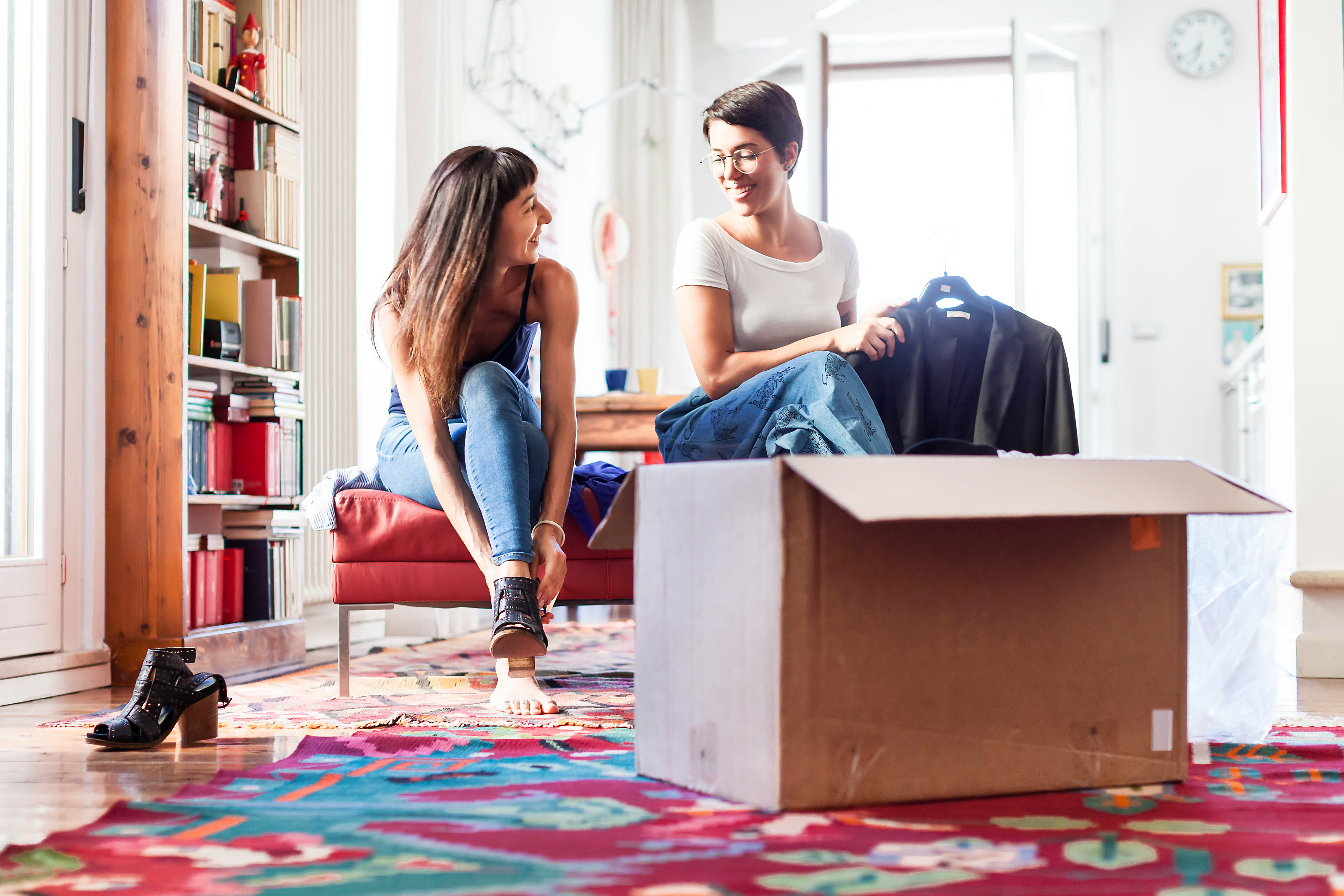 No-no
‘Value for money’
‘Trendy’
‘Premium’
‘Magnificently’
‘Function’
‘Excellent’
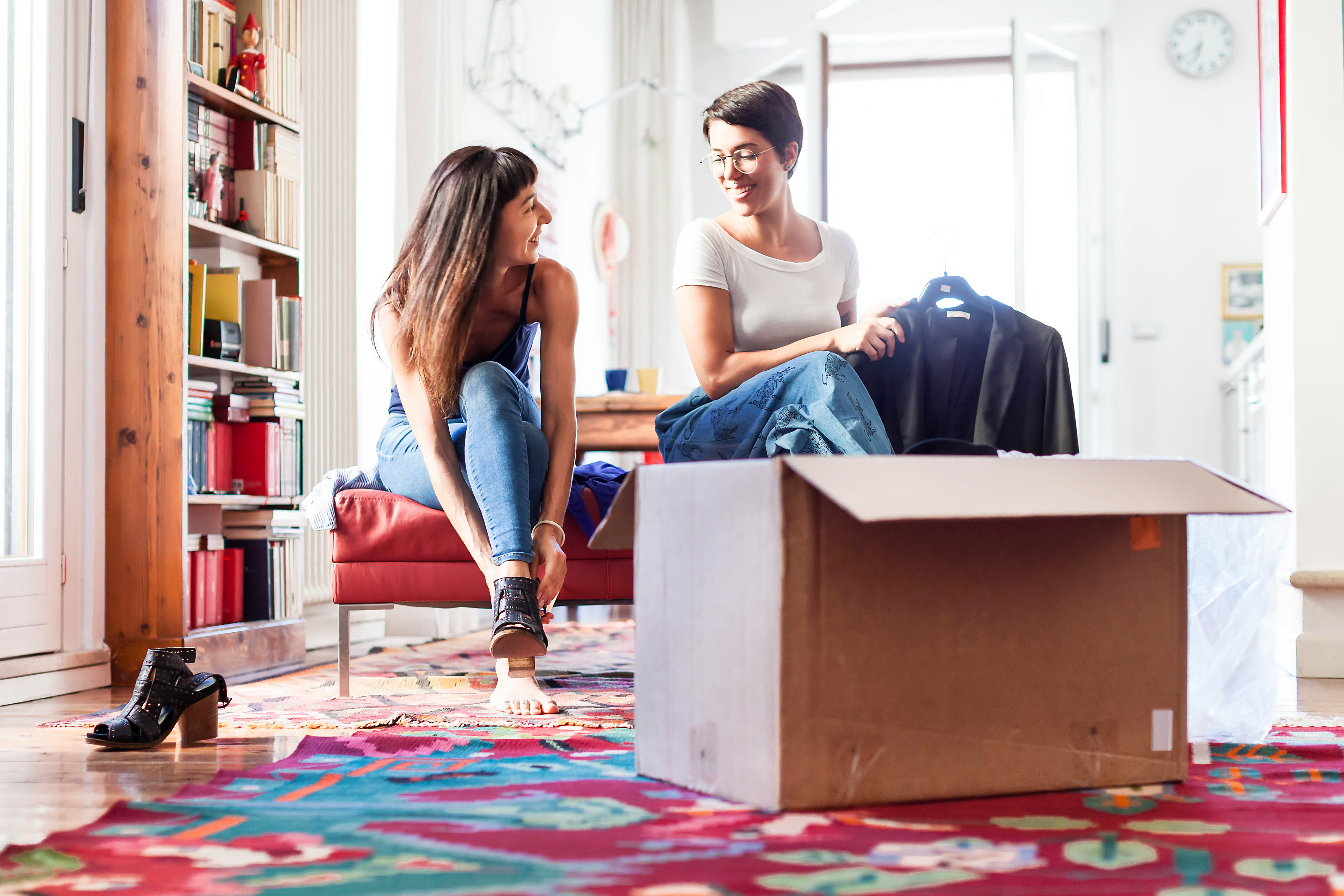 No-no
‘Value for money’
‘Trendy’
‘Premium’
‘Magnificently’
‘Function’
‘Excellent’
‘Decorative’
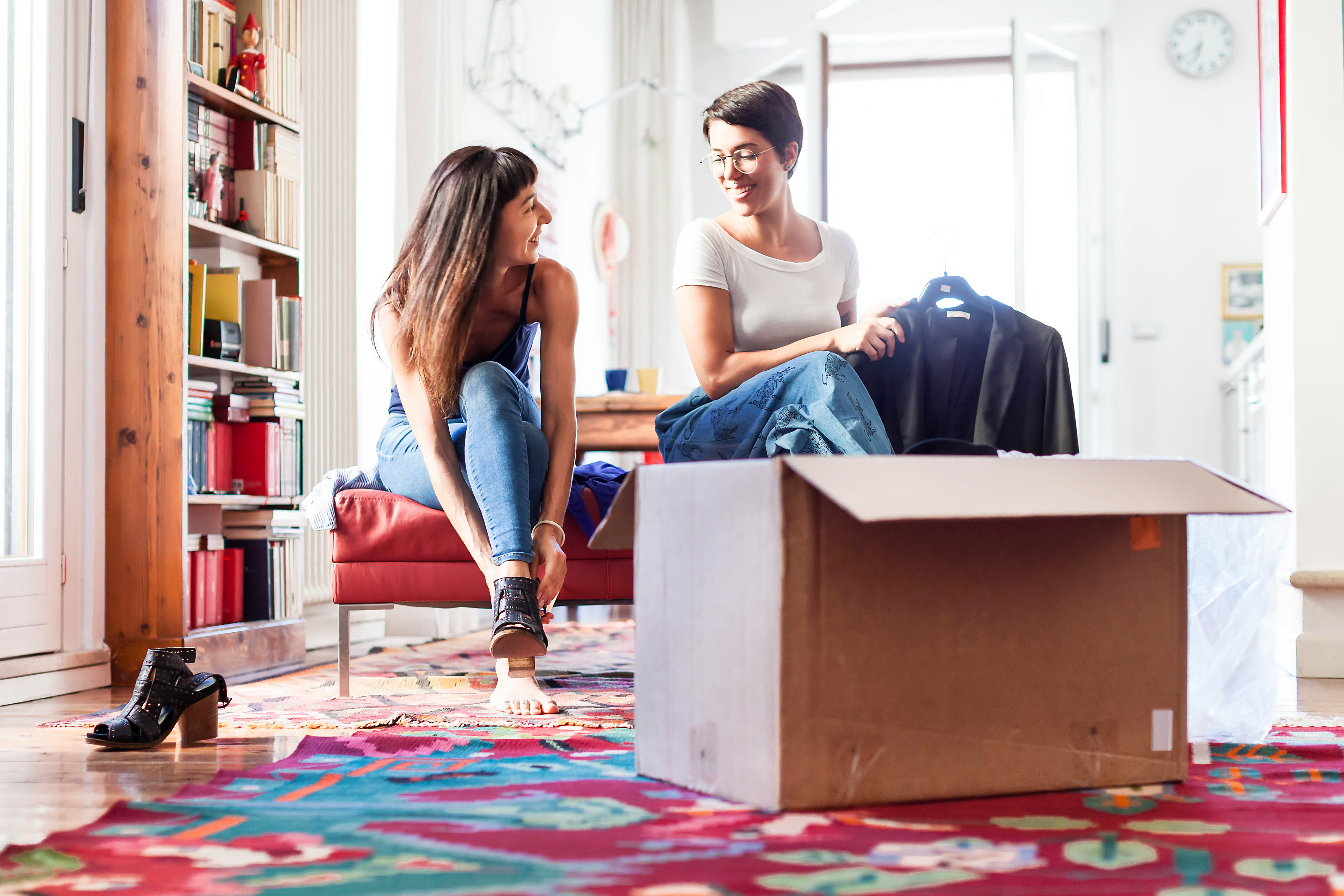 No-no
‘Value for money’
‘Trendy’
‘Premium’
‘Magnificently’
‘Function’
‘Excellent’
‘Decorative’
‘Superb’
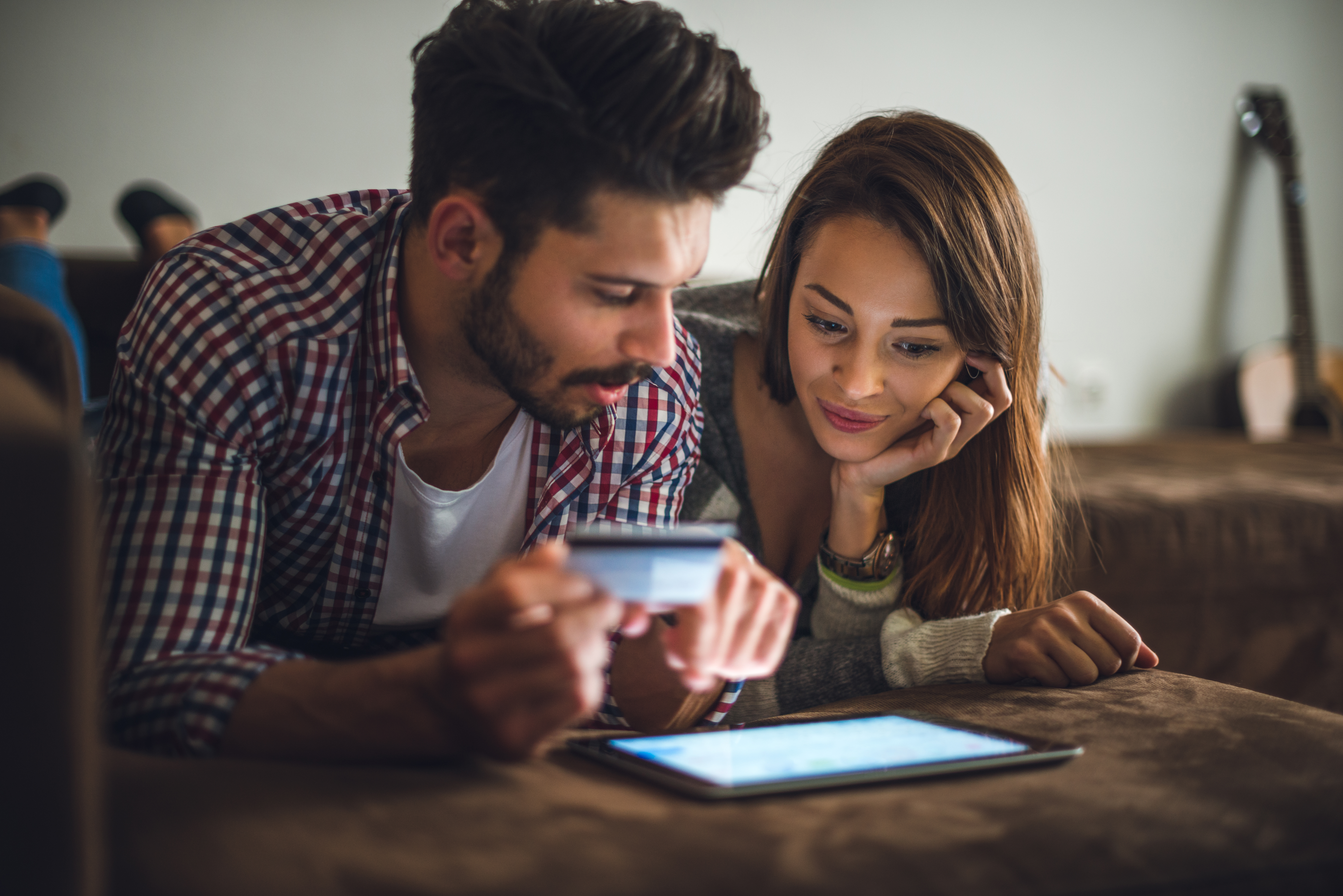 Different strokes…
‘Progressive’
✔️
‘Directional’
✔️
‘Refined’
✖️
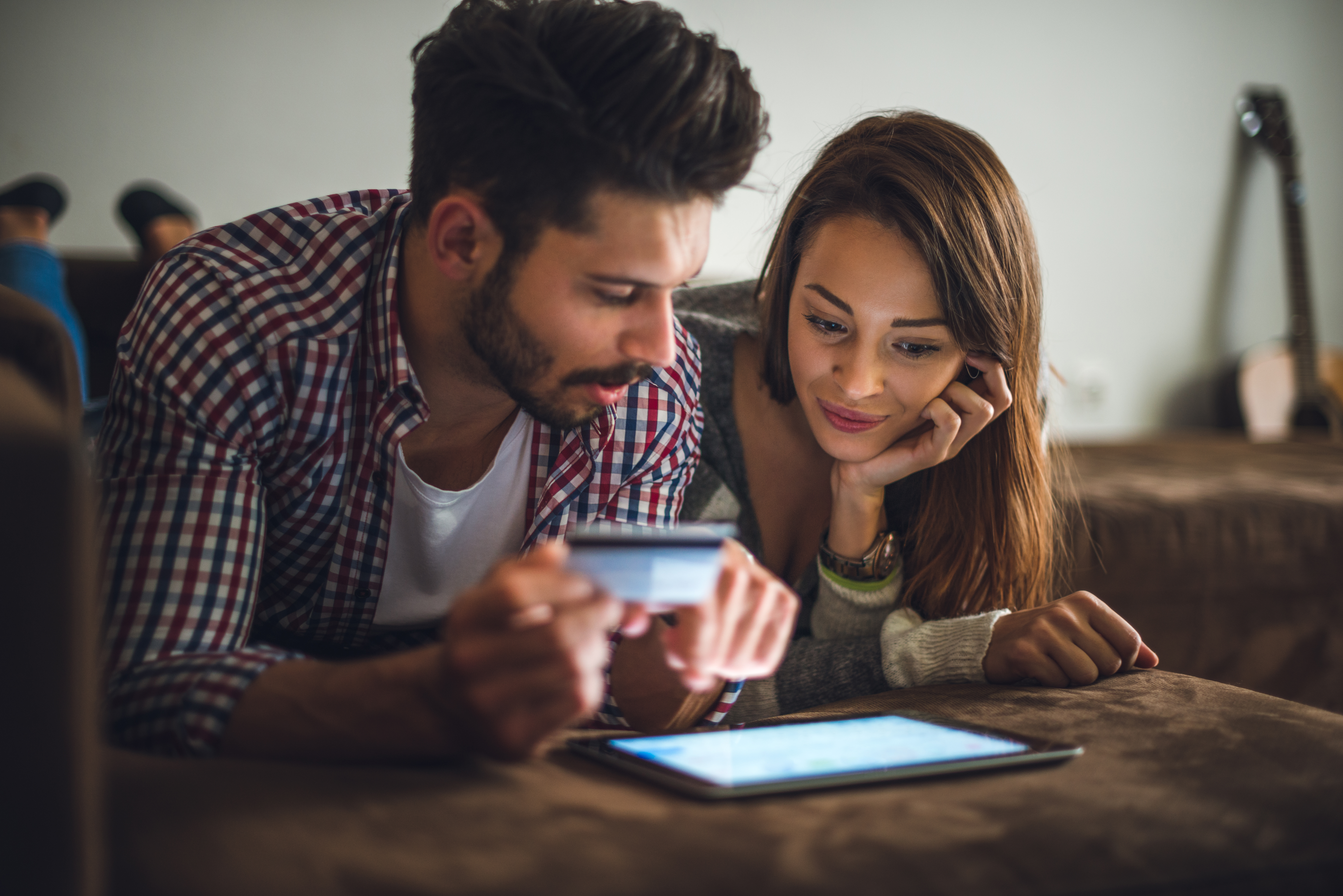 …for different folks
‘Progressive’
‘Progressive’
✔️
✖️
‘Directional’
‘Directional’
✔️
✖️
‘Refined’
‘Refined’
✖️
✔️
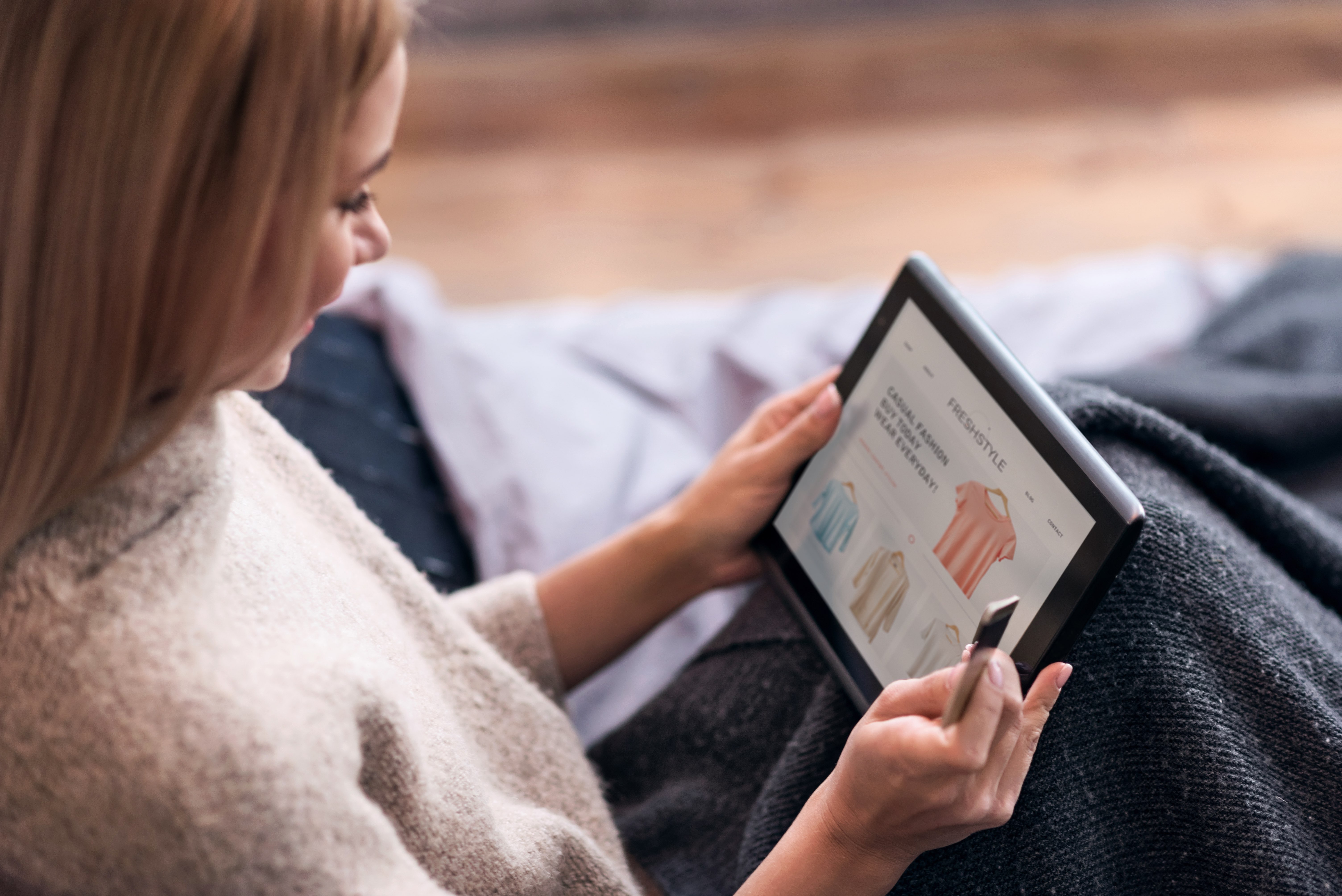 Name
Customer avatars
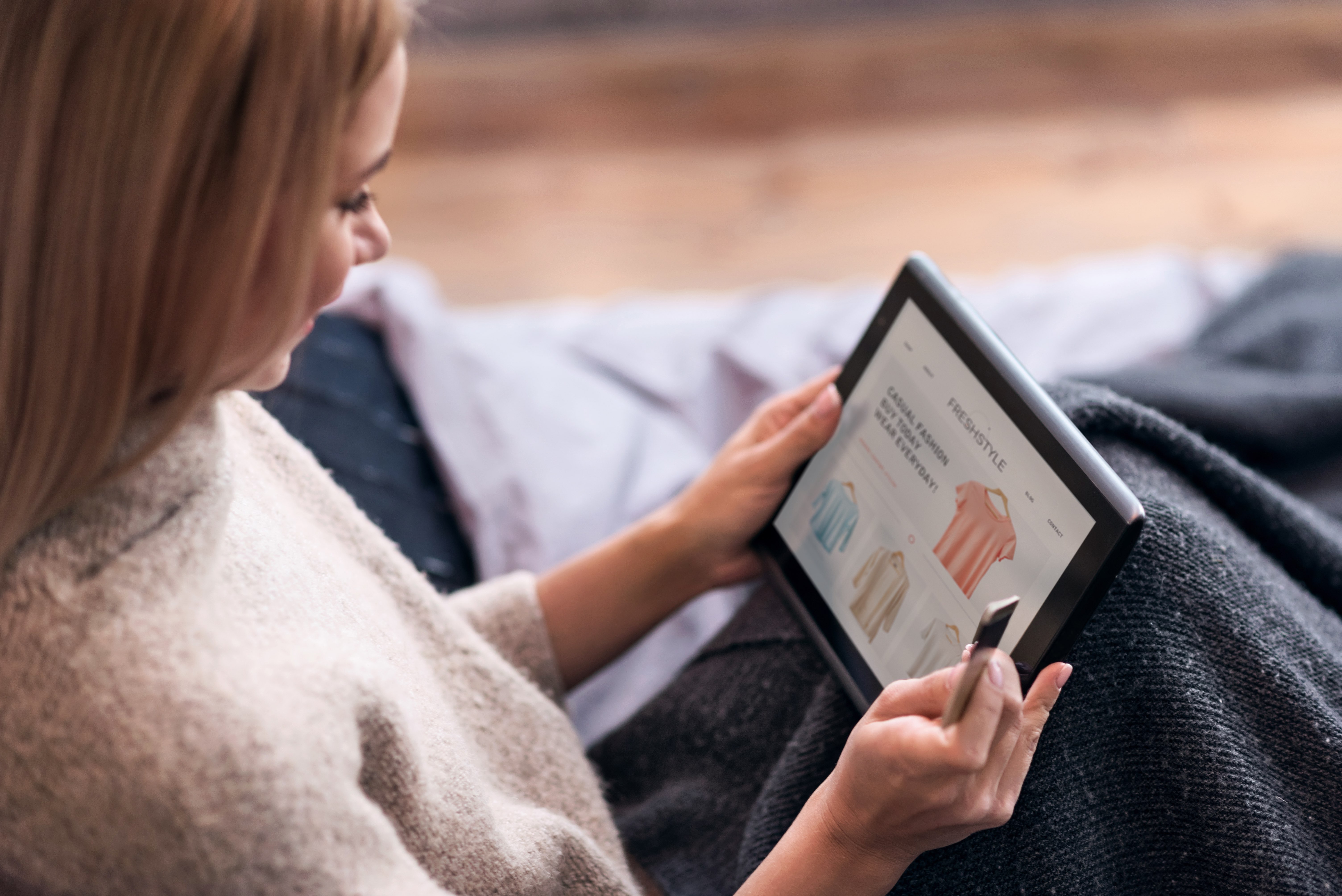 Name
Customer avatars
Age
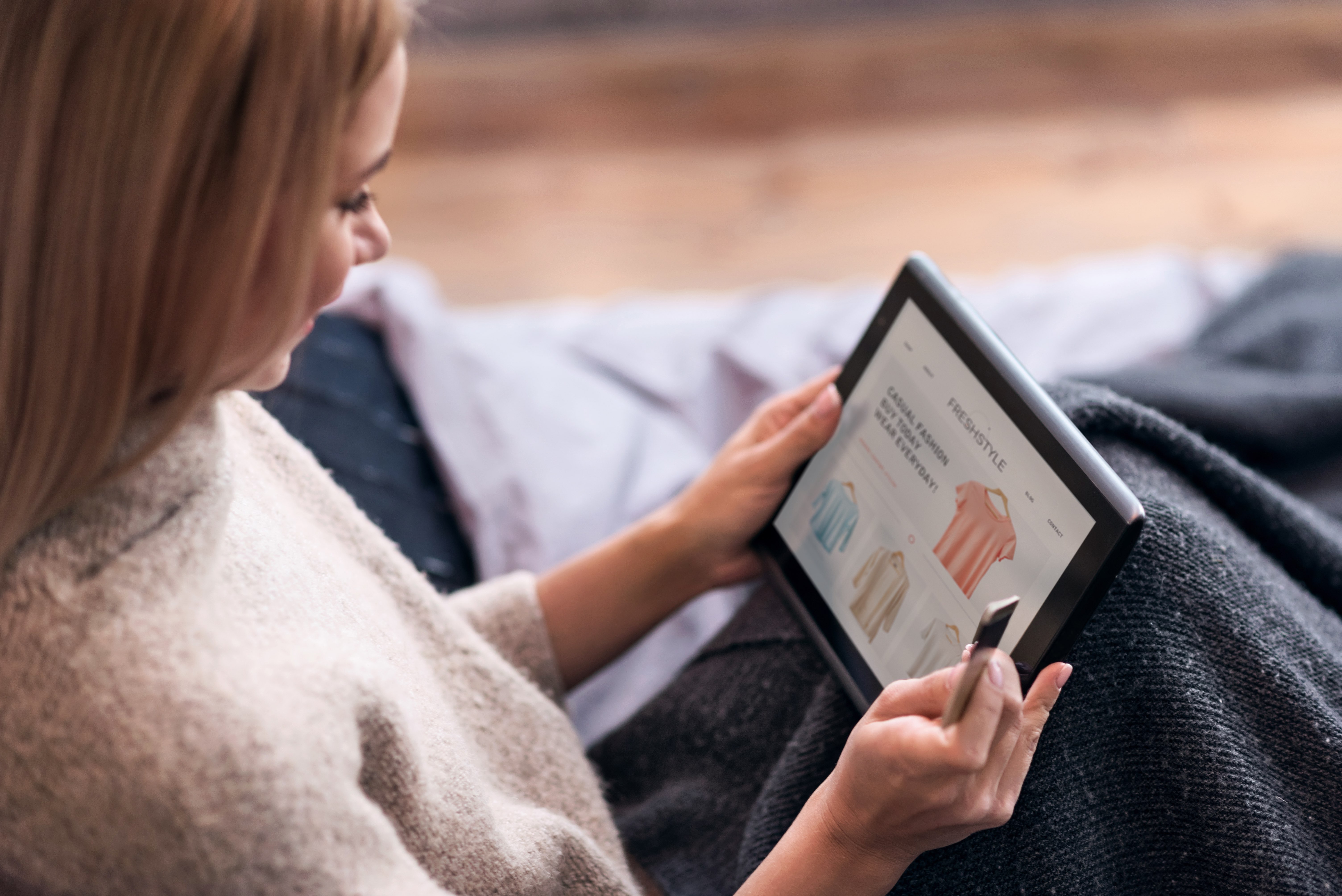 Name
Customer avatars
Age
Job title
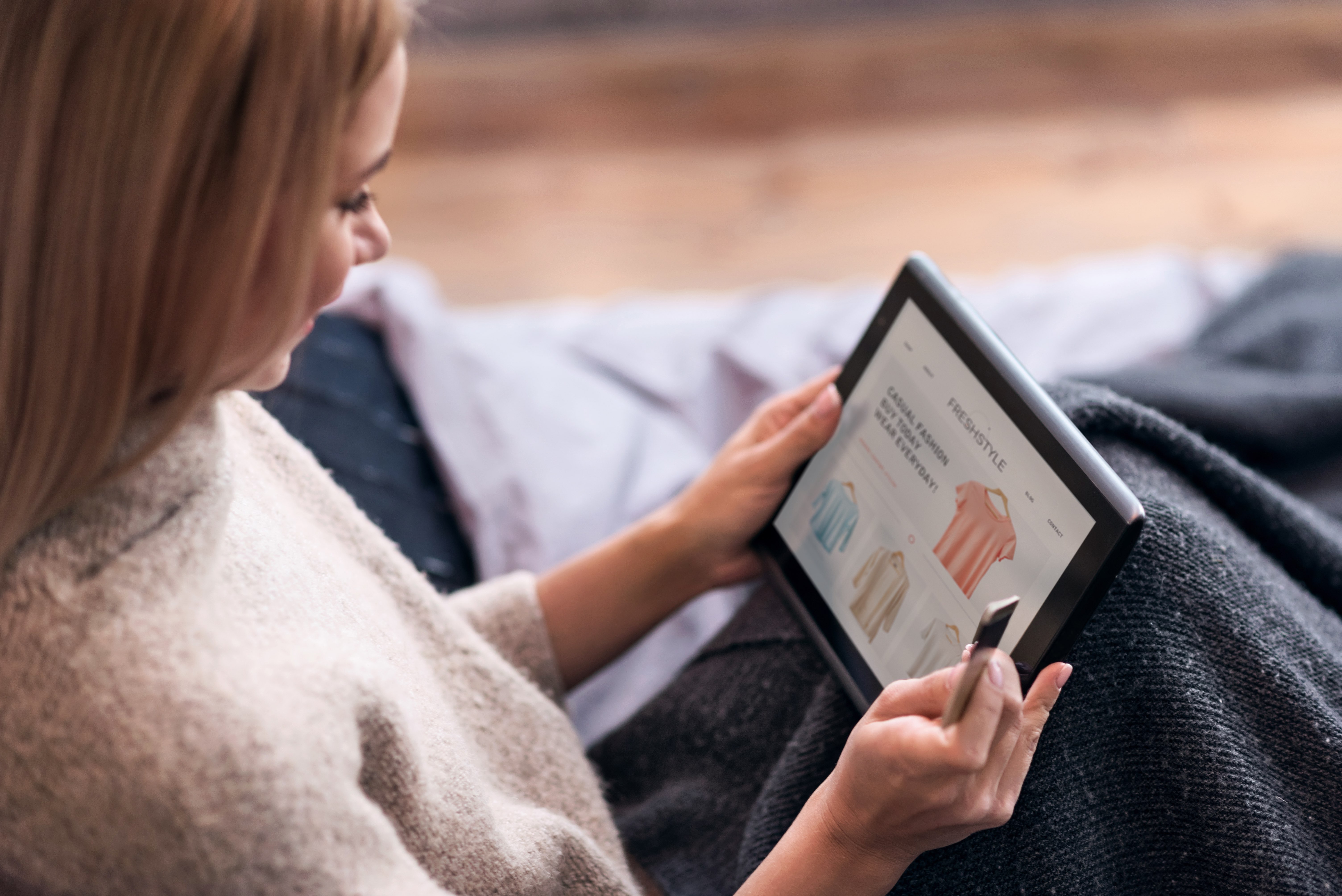 Name
Customer avatars
Age
Job title
Children
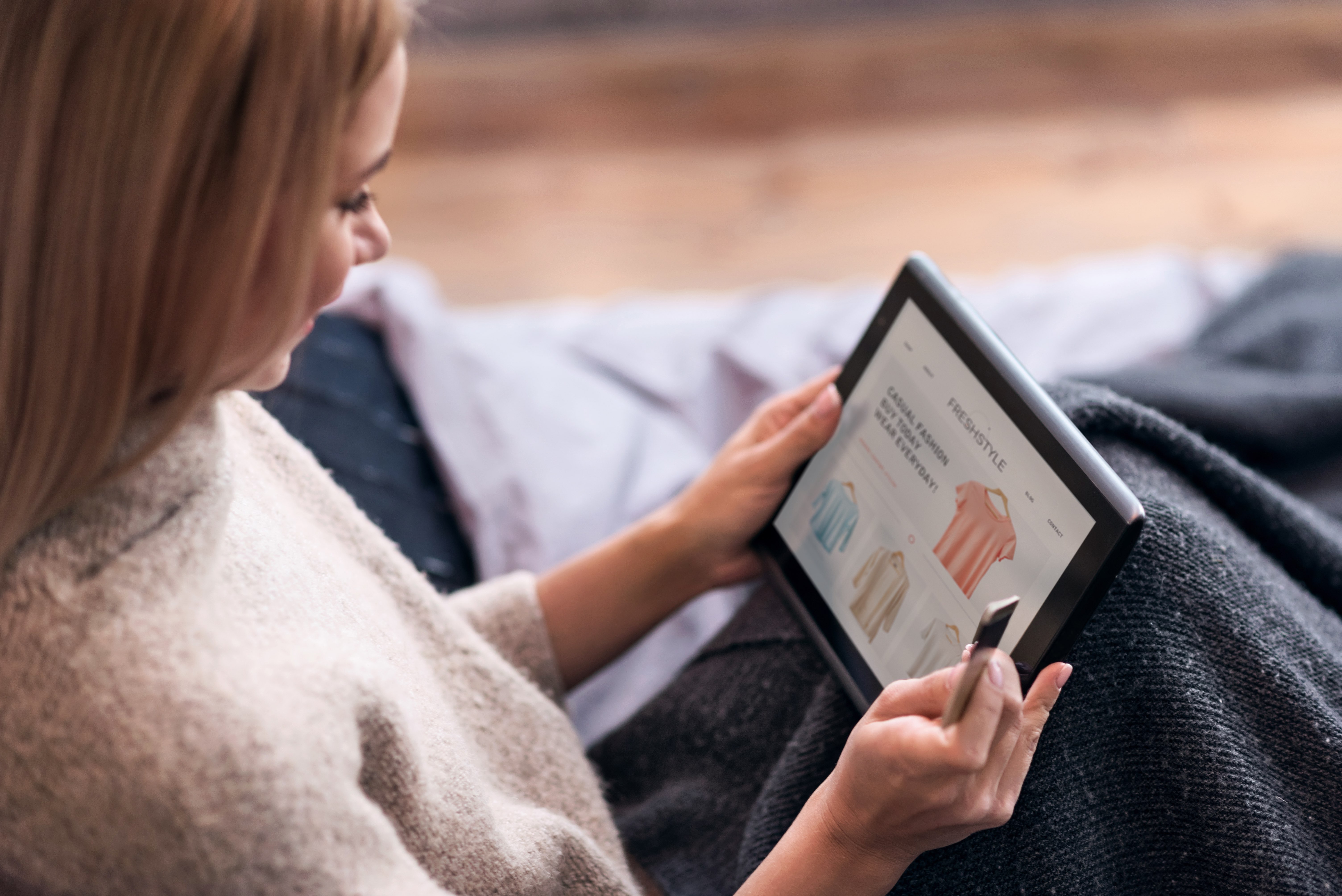 Name
Customer avatars
Age
Job title
Professional goals
Children
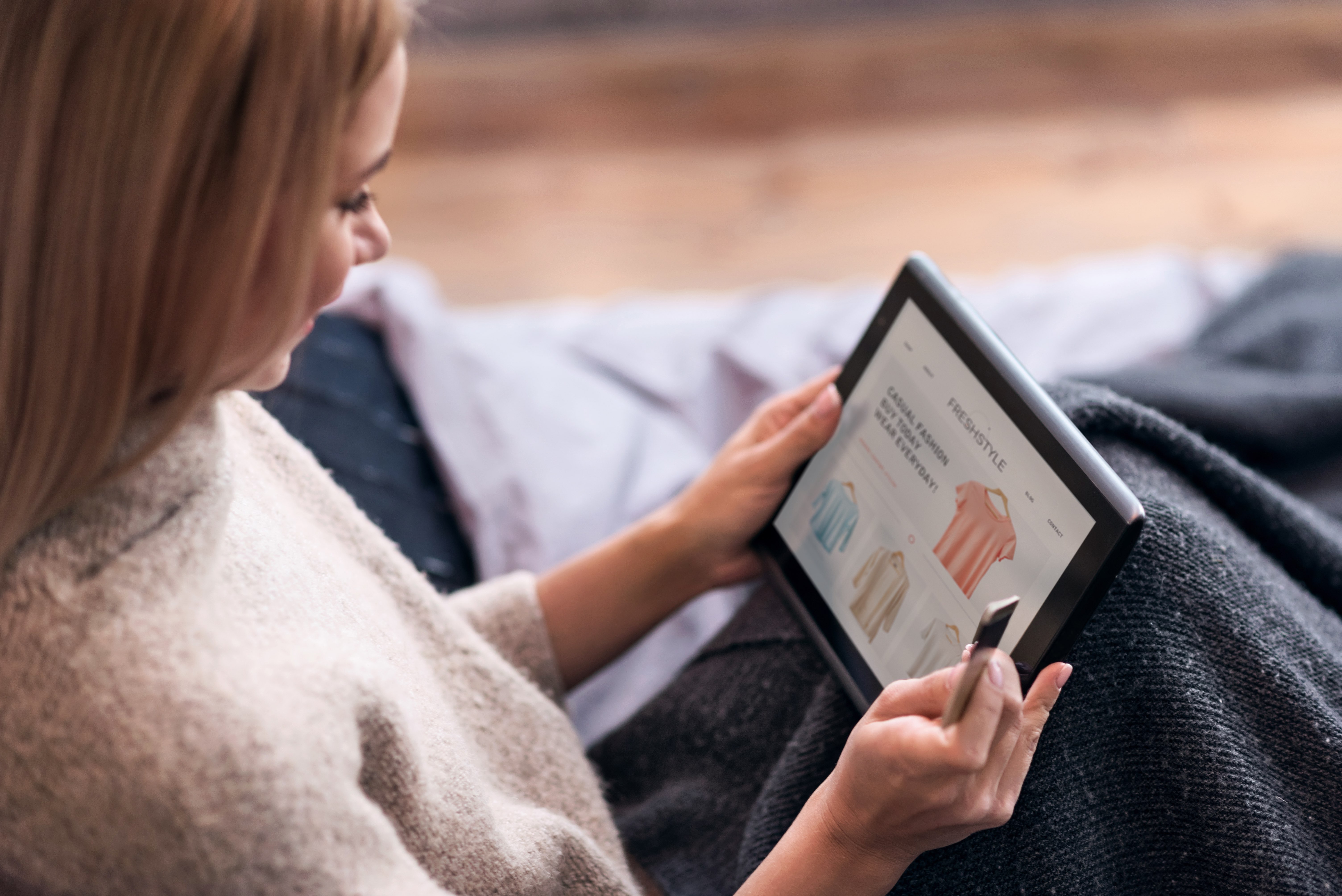 Name
Customer avatars
Age
Personal goals
Job title
Professional goals
Children
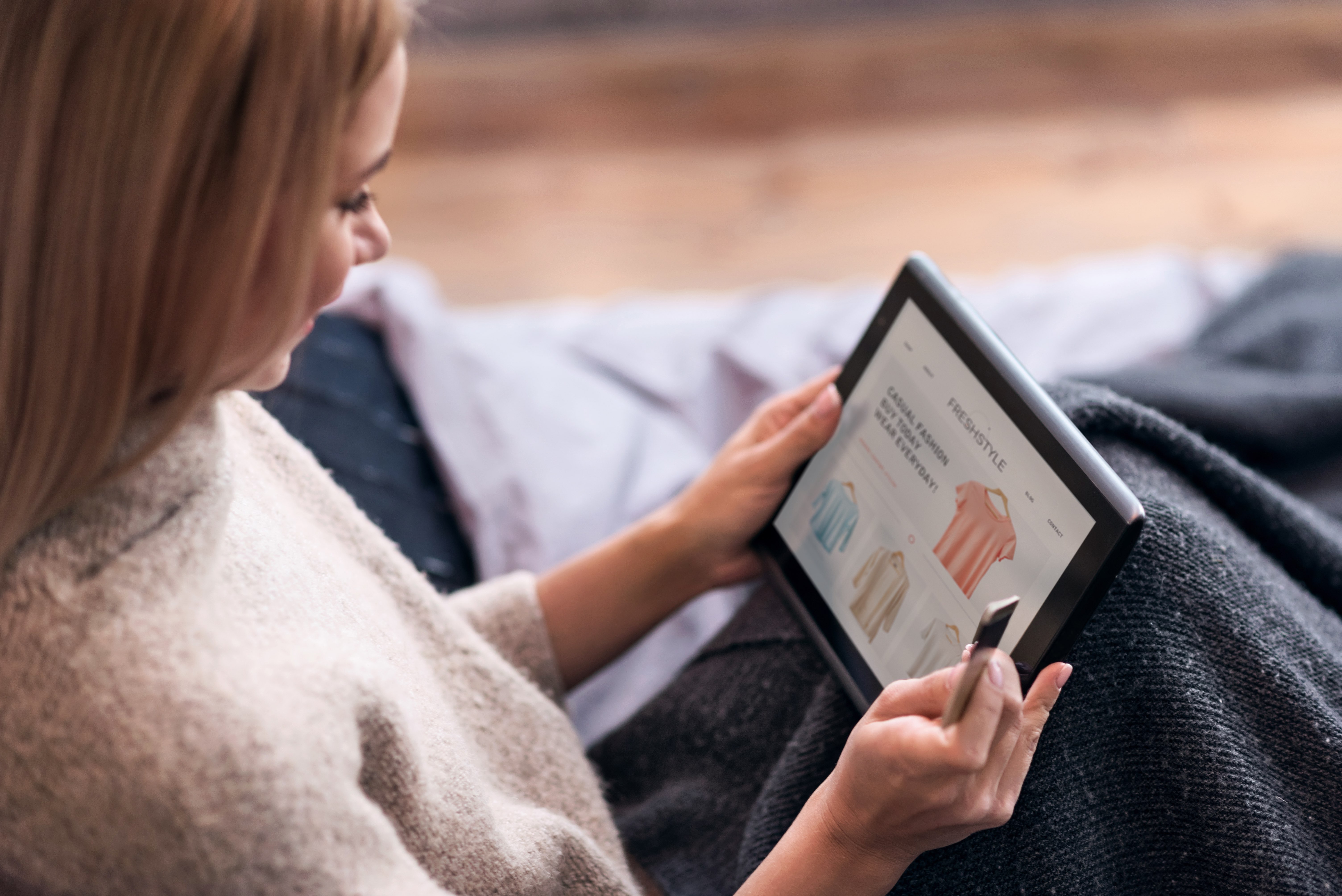 Name
Customer avatars
Family goals
Age
Personal goals
Job title
Professional goals
Children
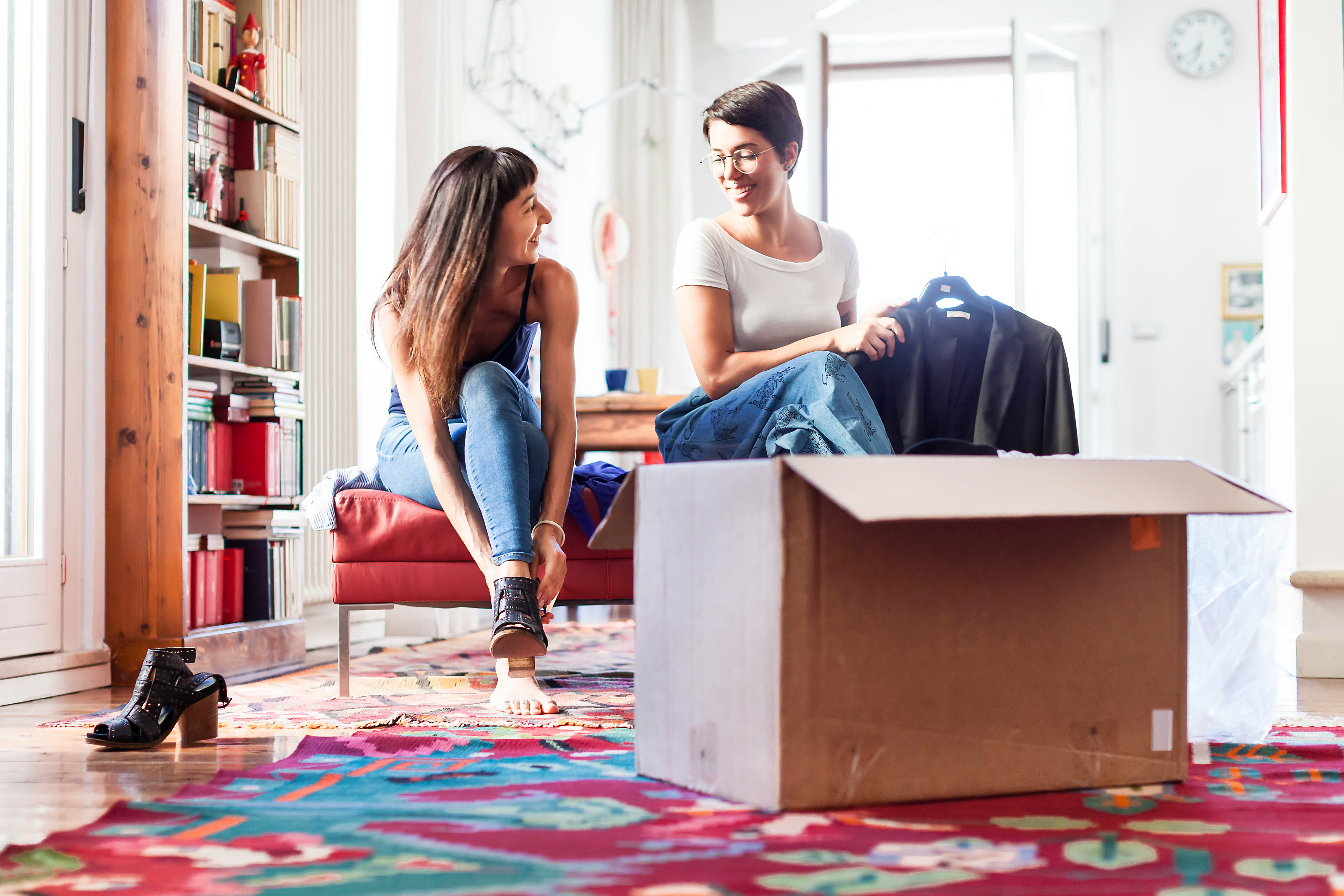 Customer avatars
What is motivating them to buy something?

Why is your option the best?

How would your option make them feel?

What changes would it make to their daily life? Confidence? etc.

What other options can you offer them that your competitors can't?
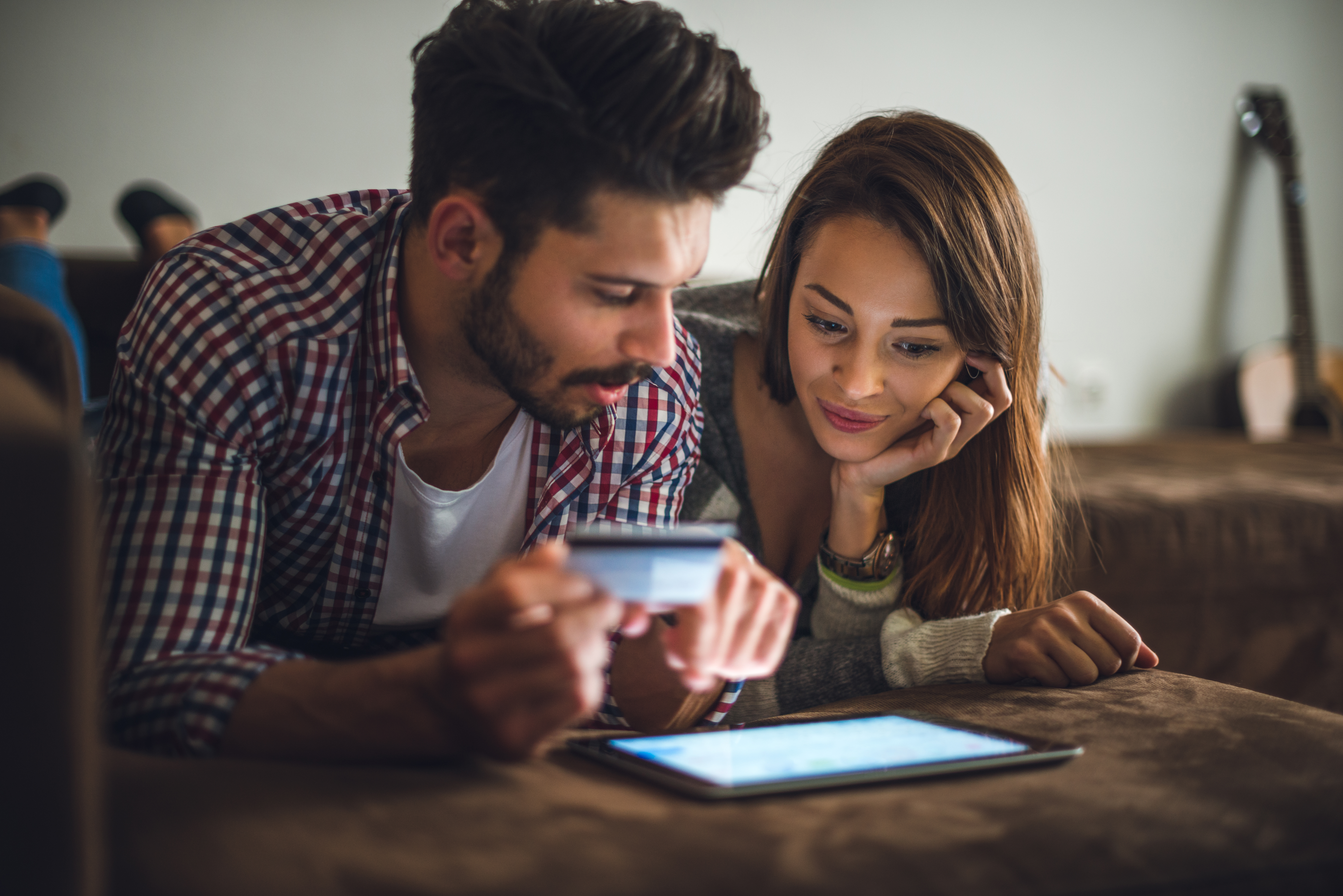 Painting a thousand words
Vision 
board
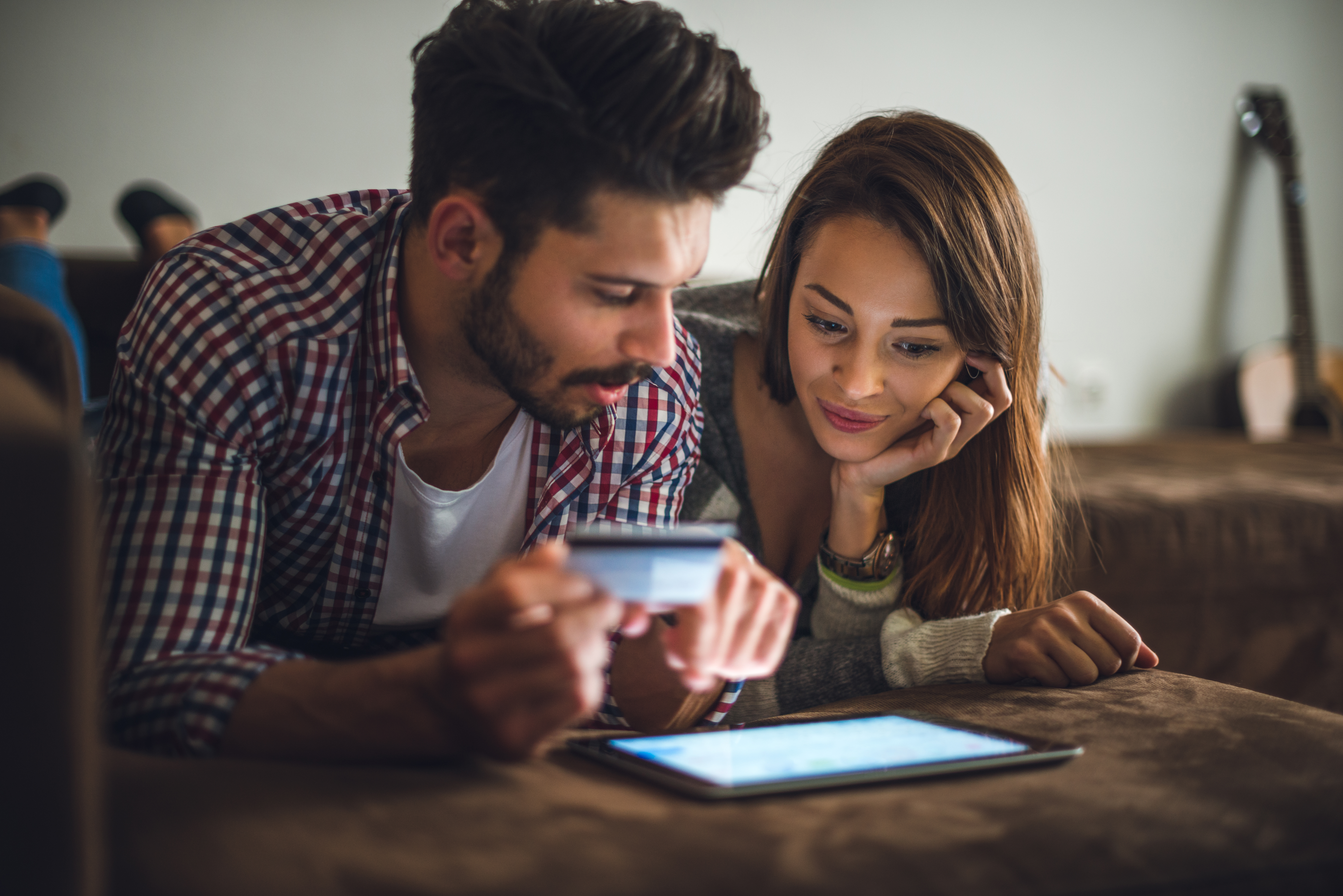 Painting a thousand words
Images
Vision 
board
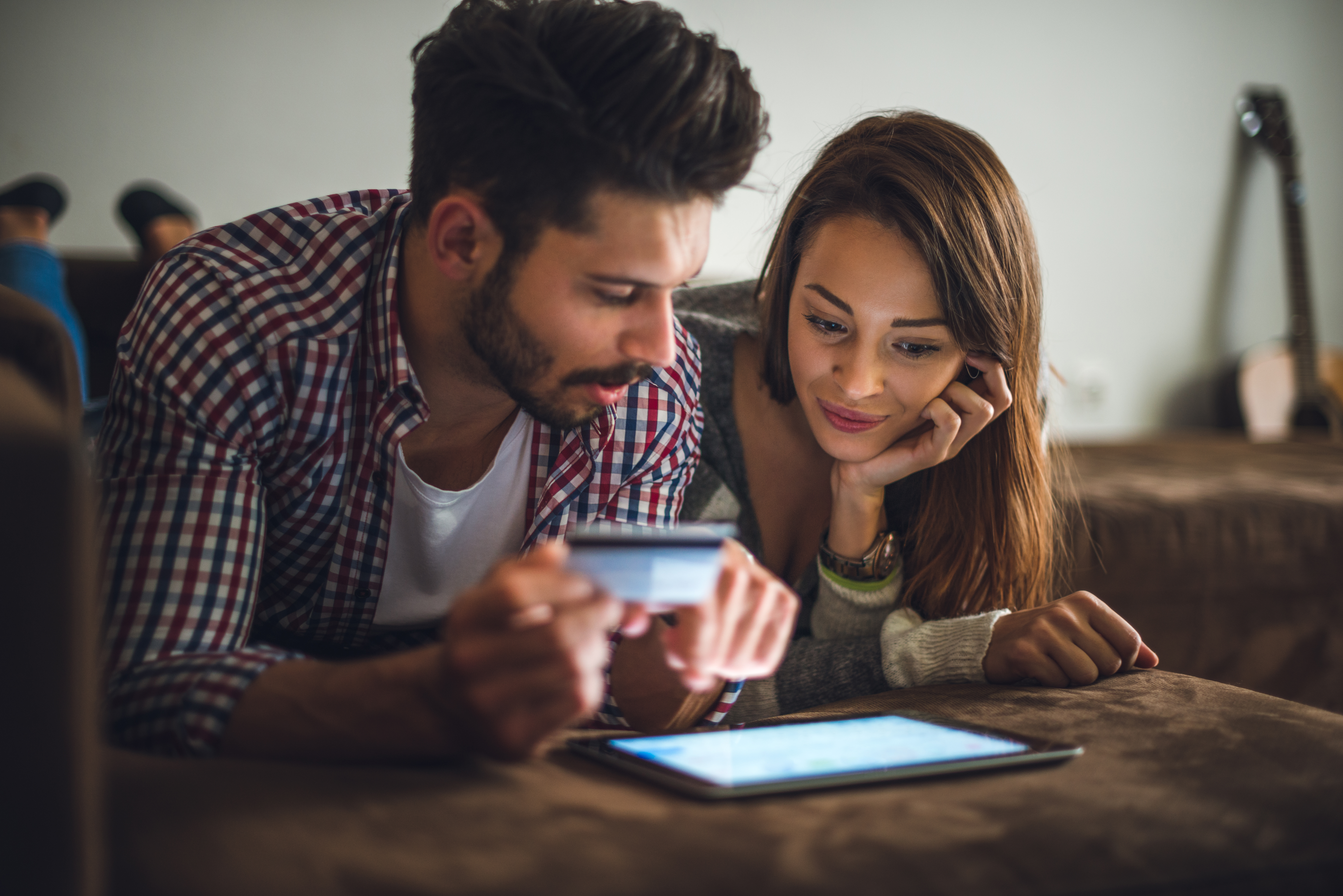 Painting a thousand words
Words
Images
Vision 
board
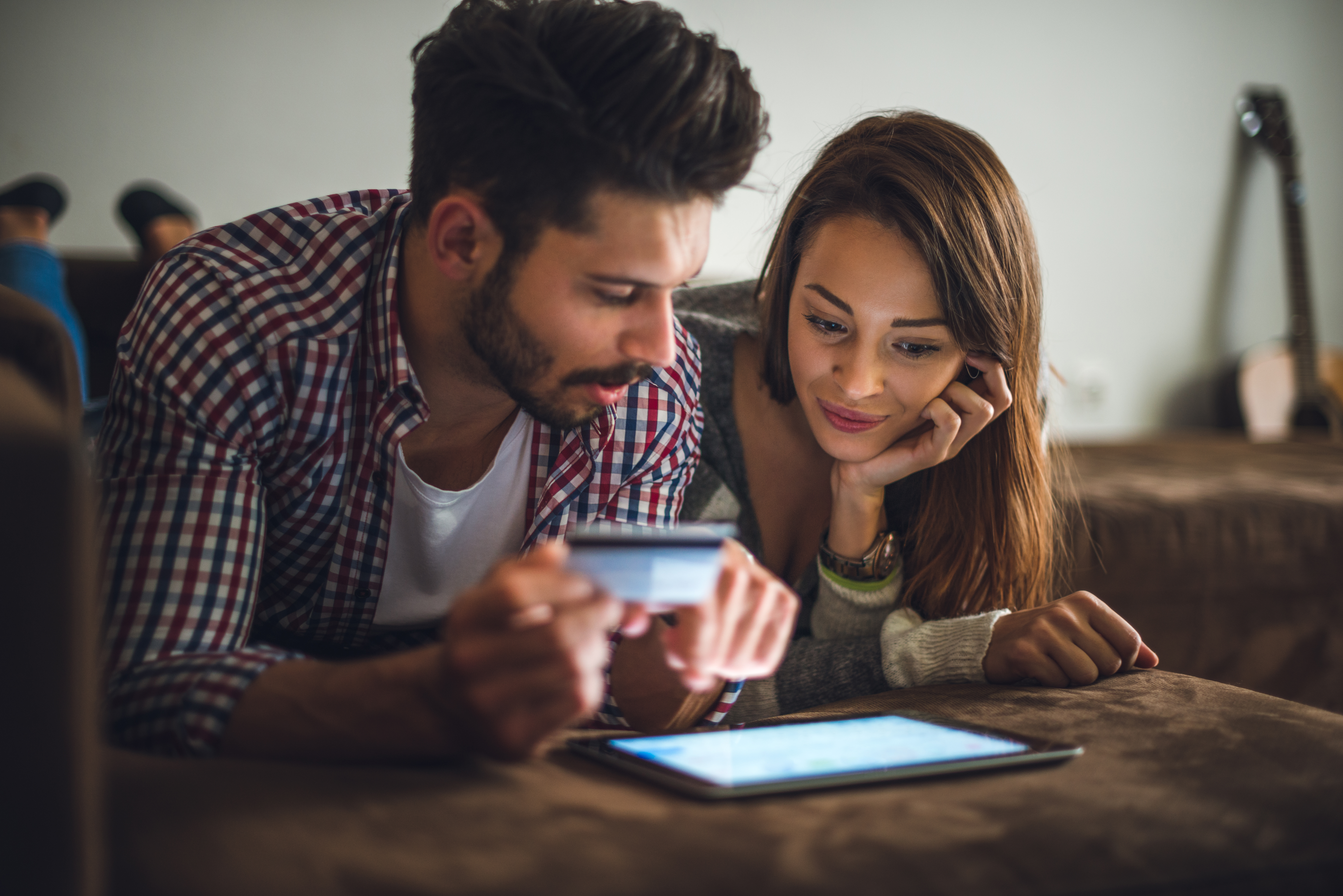 Painting a thousand words
Patterns
Words
Images
Vision 
board
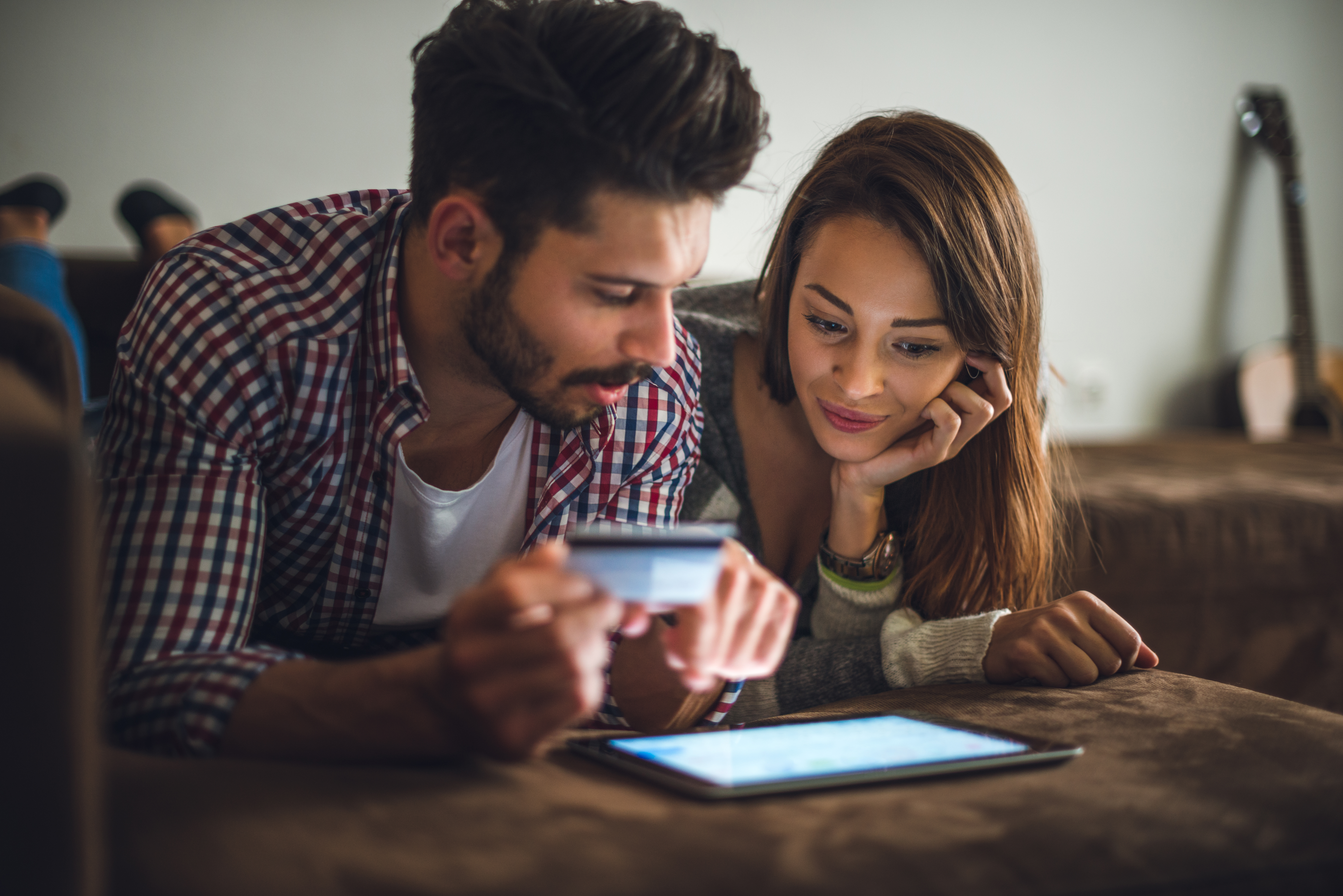 Painting a thousand words
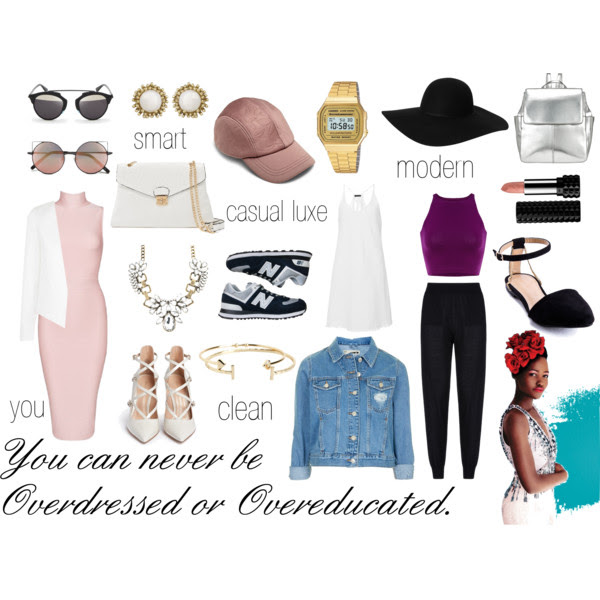 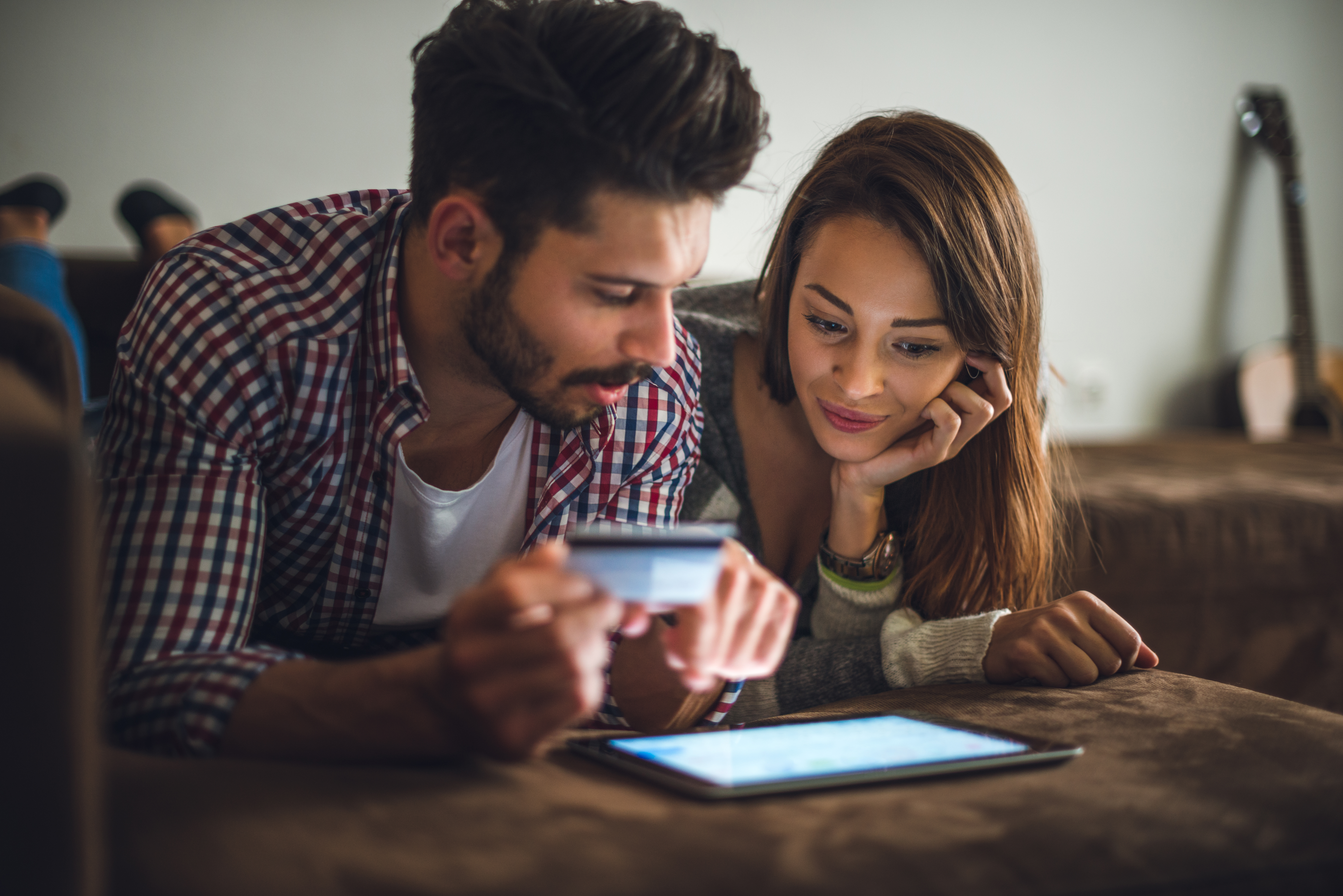 Painting a thousand words
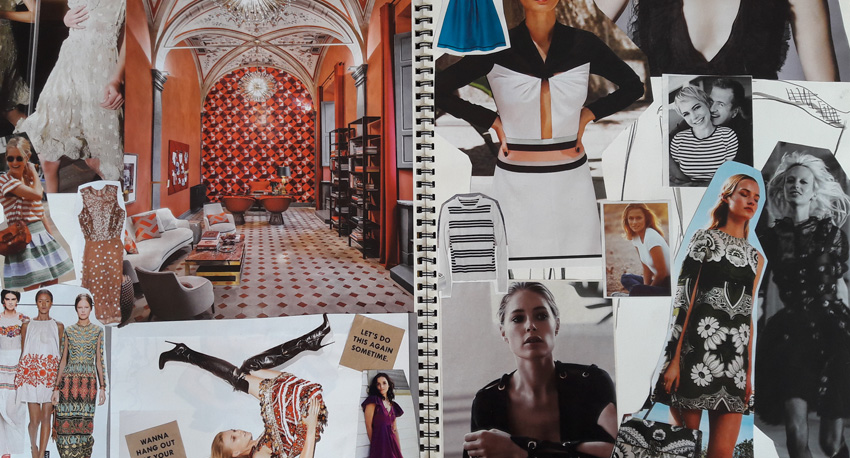 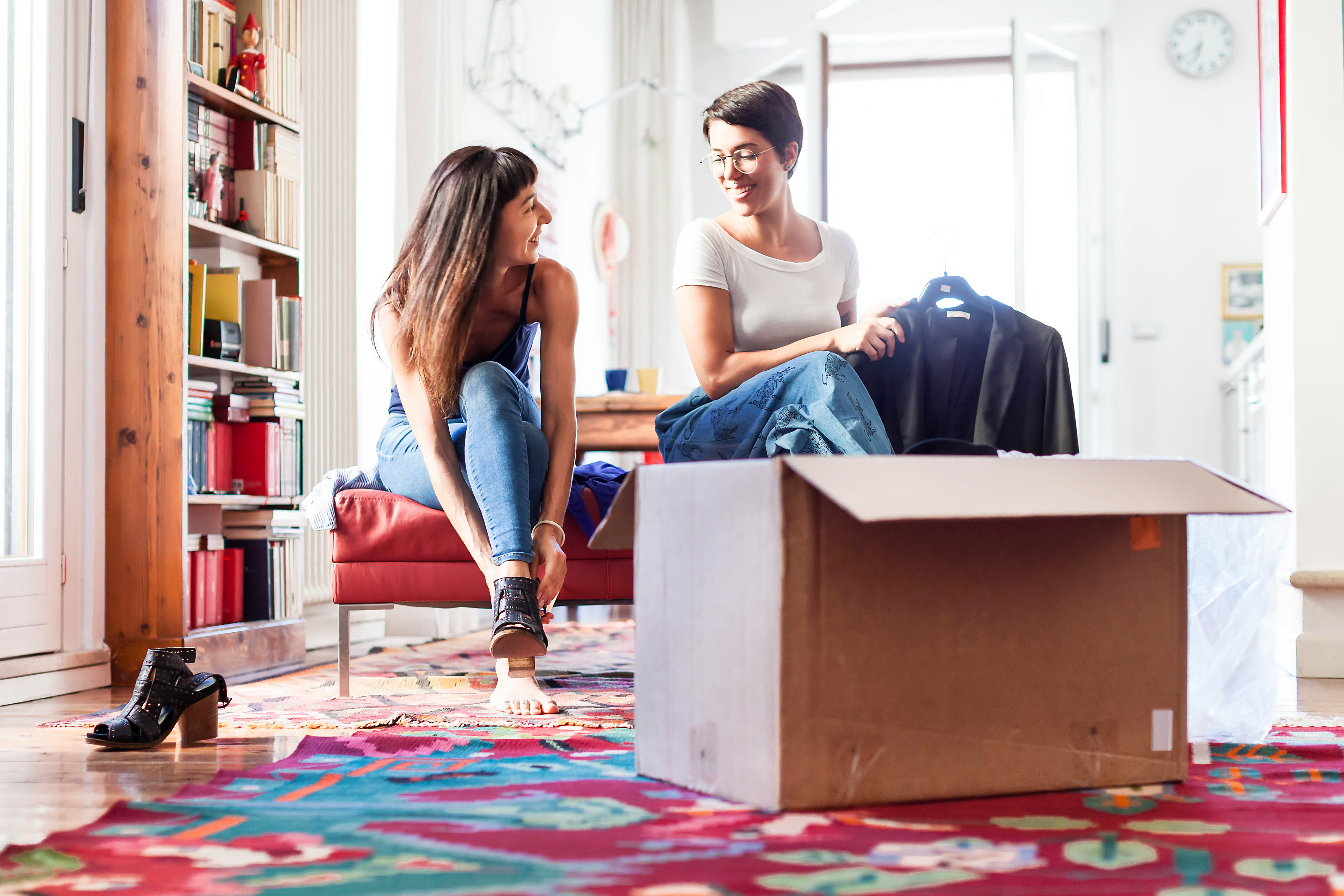 Words of warning
How it can go wrong

Different rules apply to different mediums

Social media: balance of legality and creativity

Don’t overegg the TOV
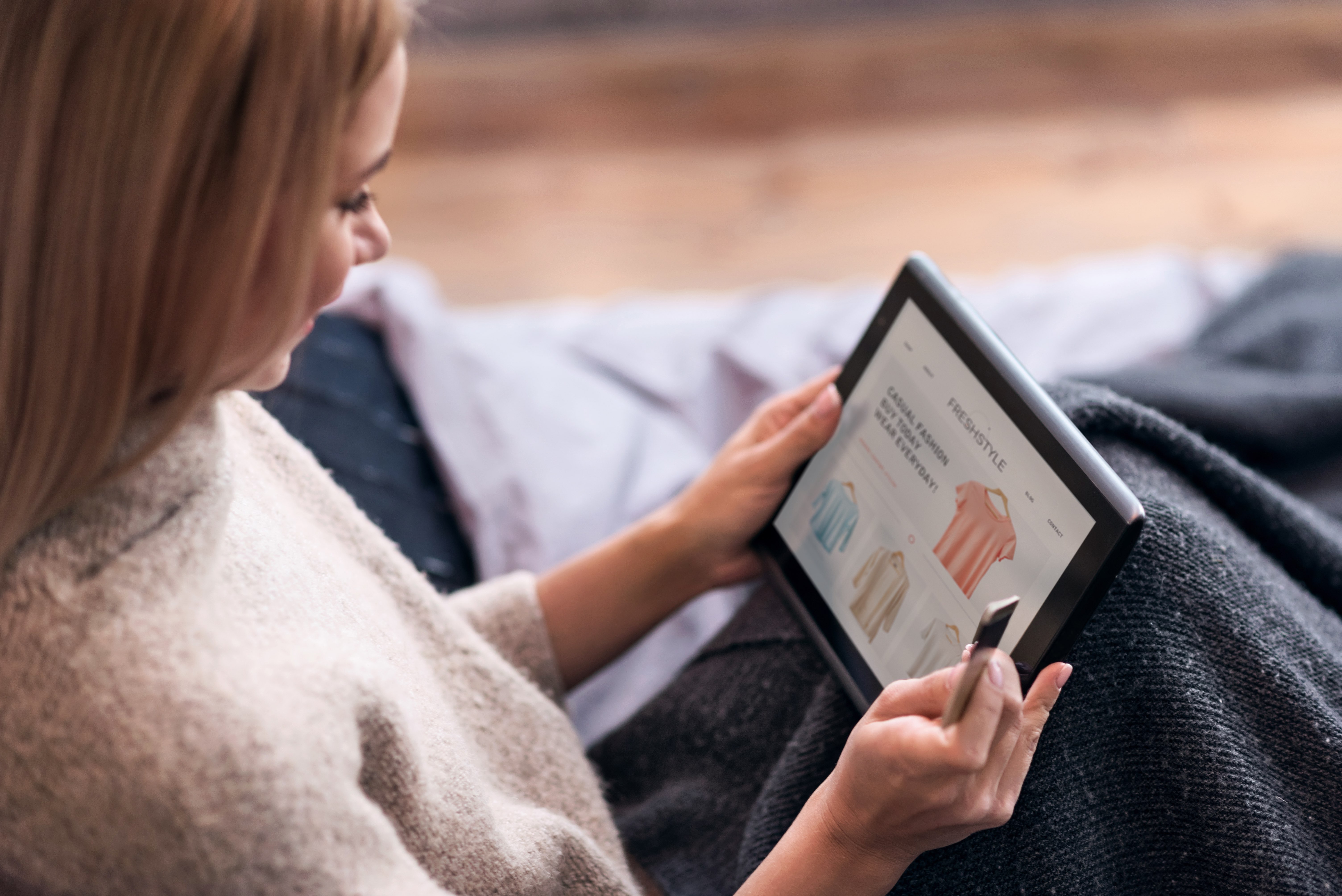 Words of encouragement
Great examples

Before/after

Customer feedback on TOV

How far we've come
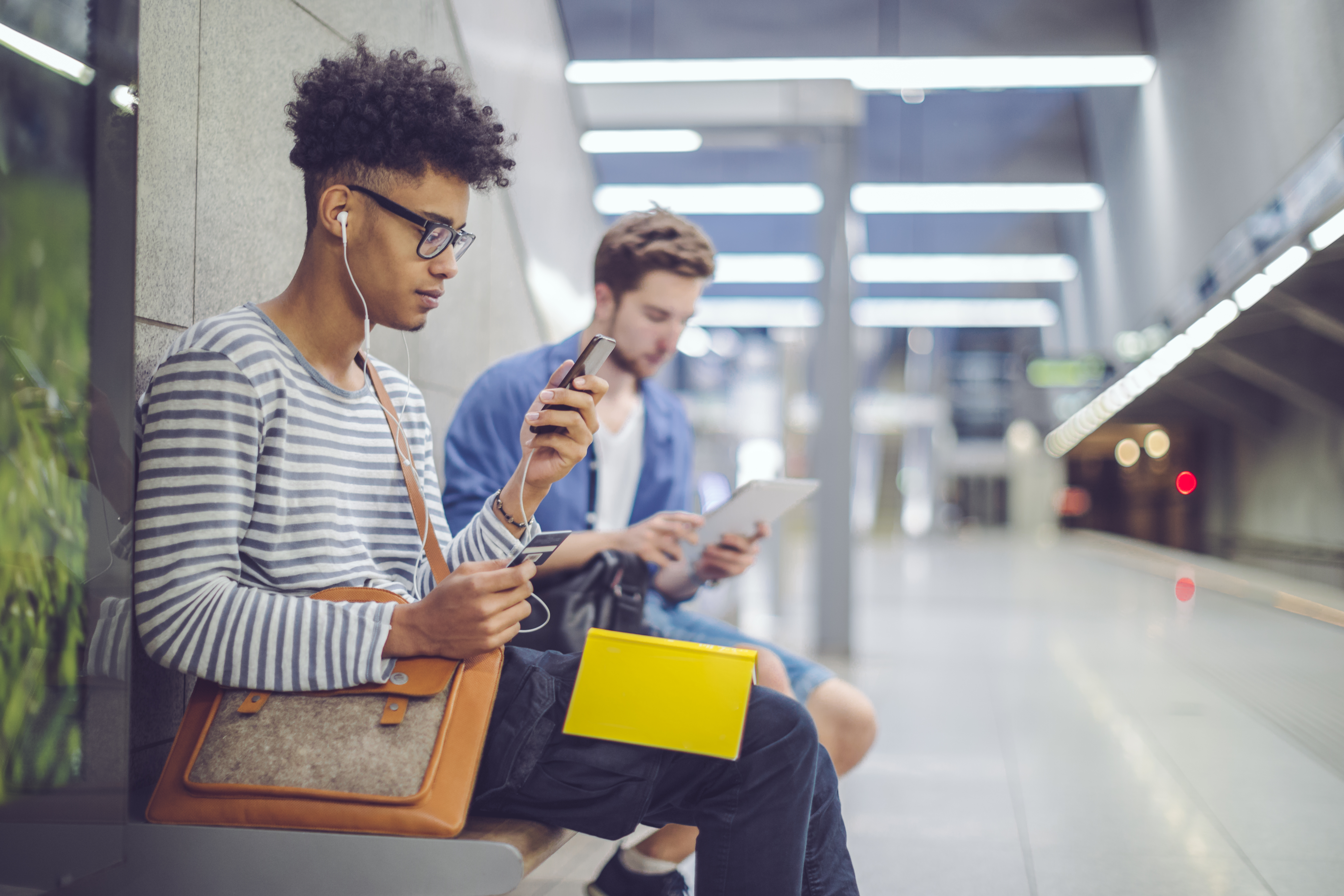 Belt and braces
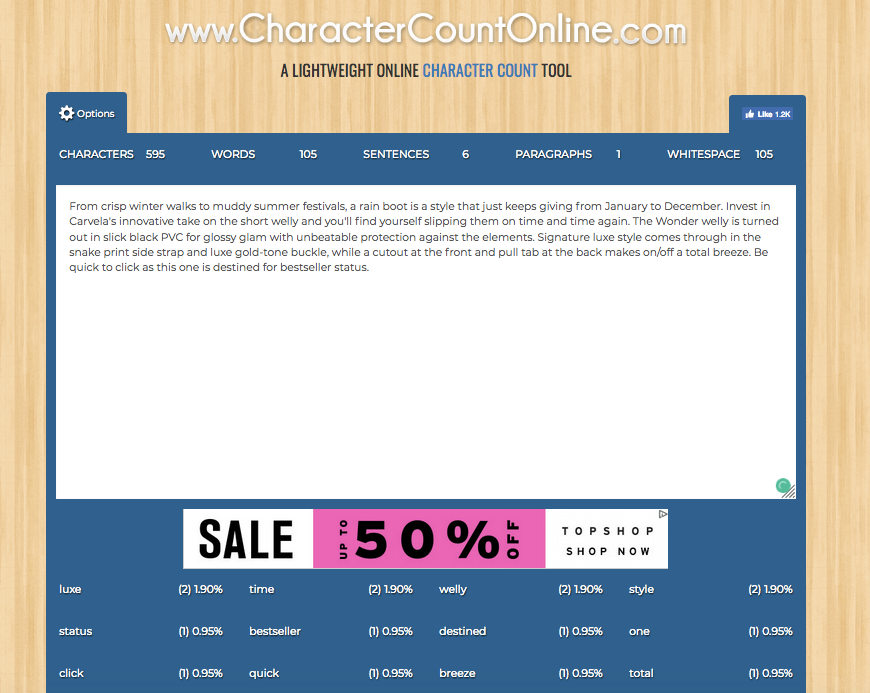 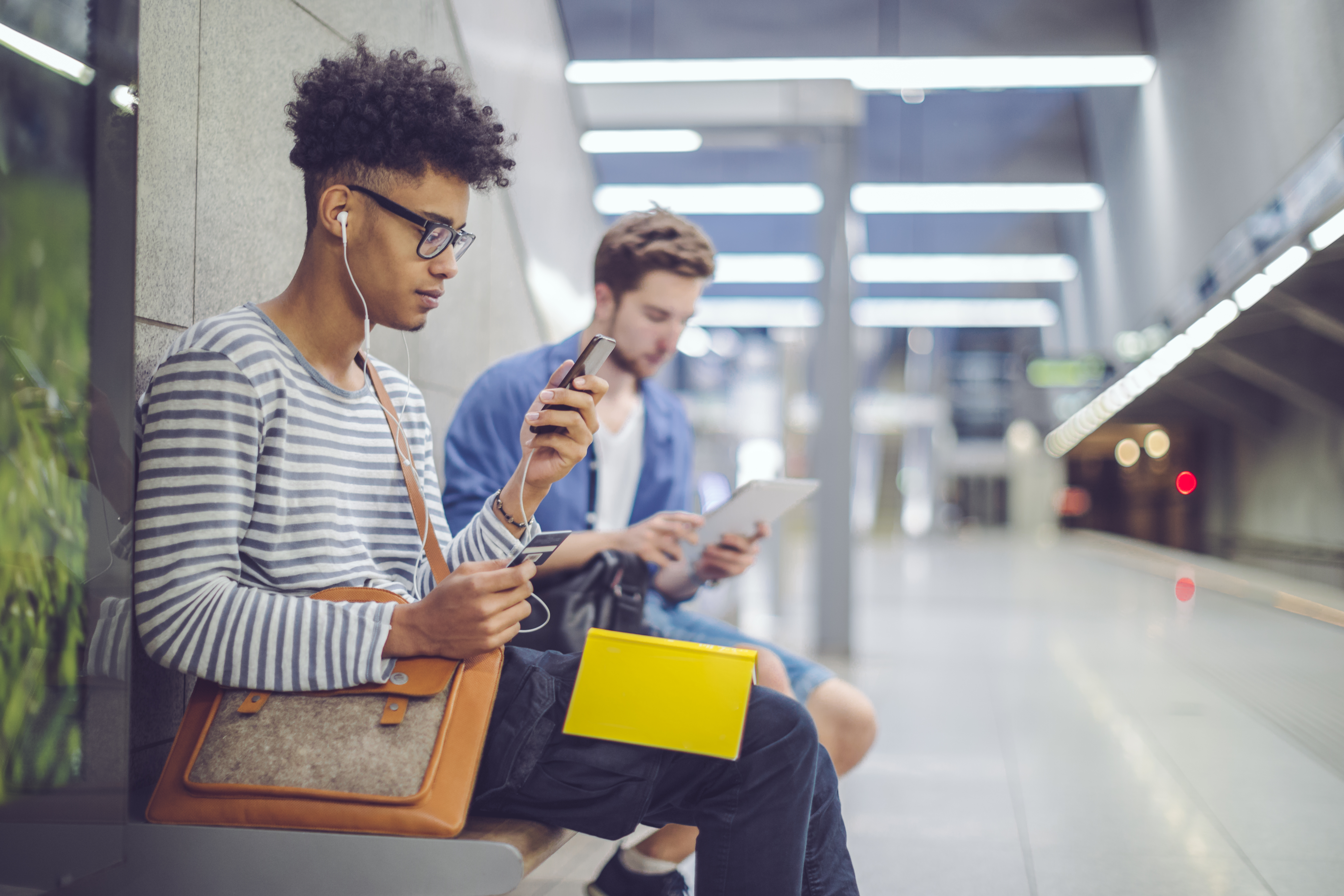 Belt and braces
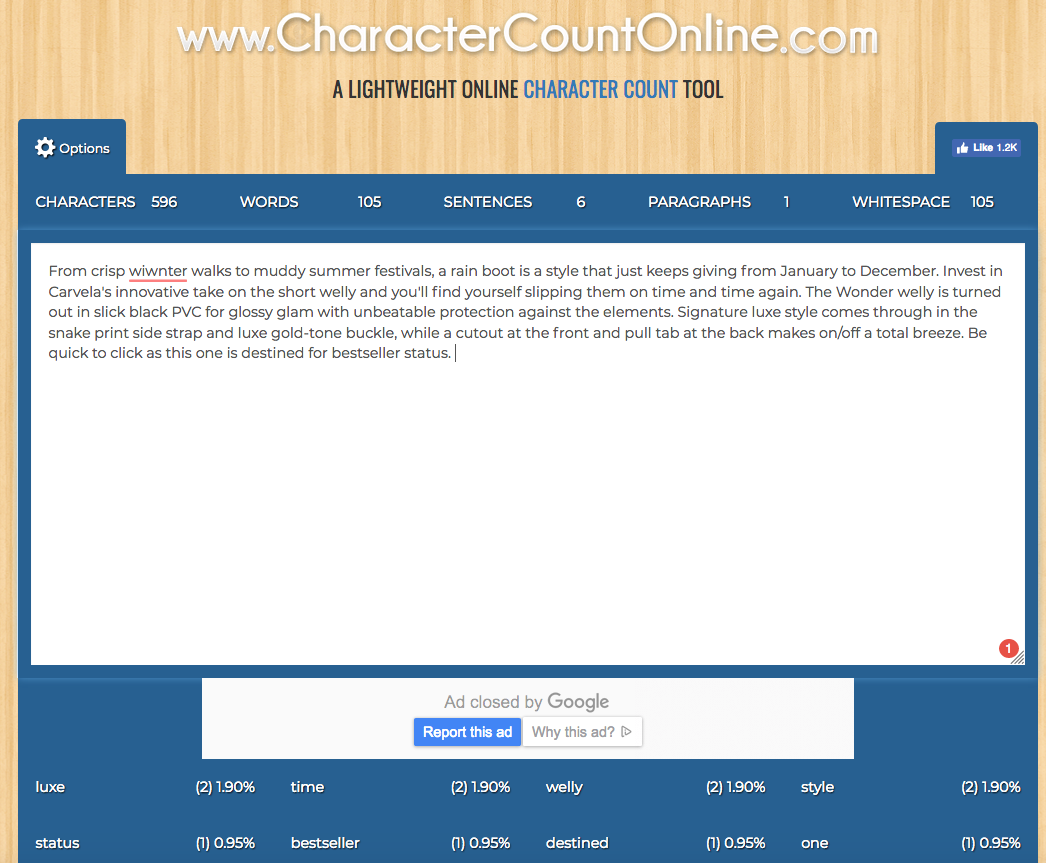 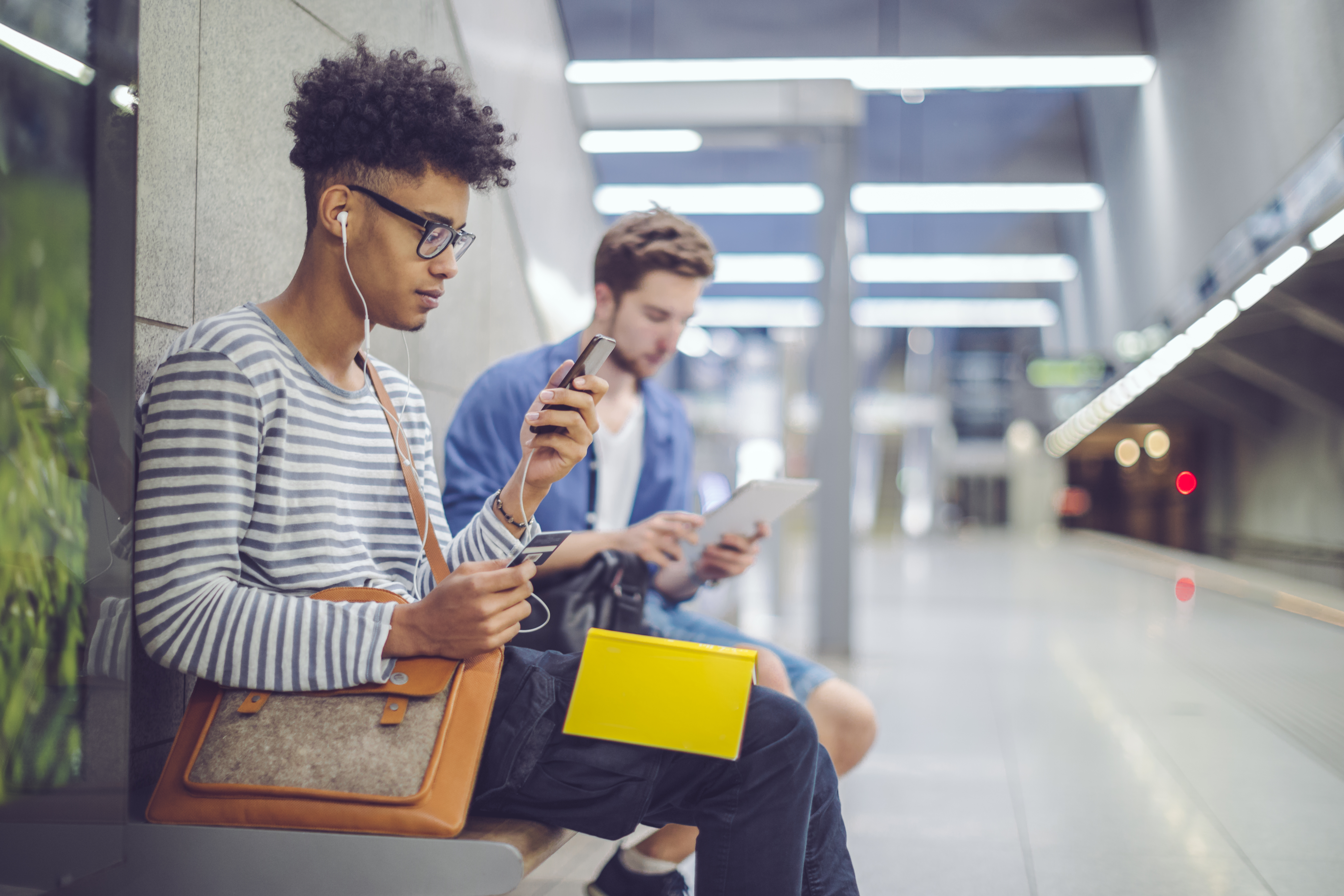 Belt and braces
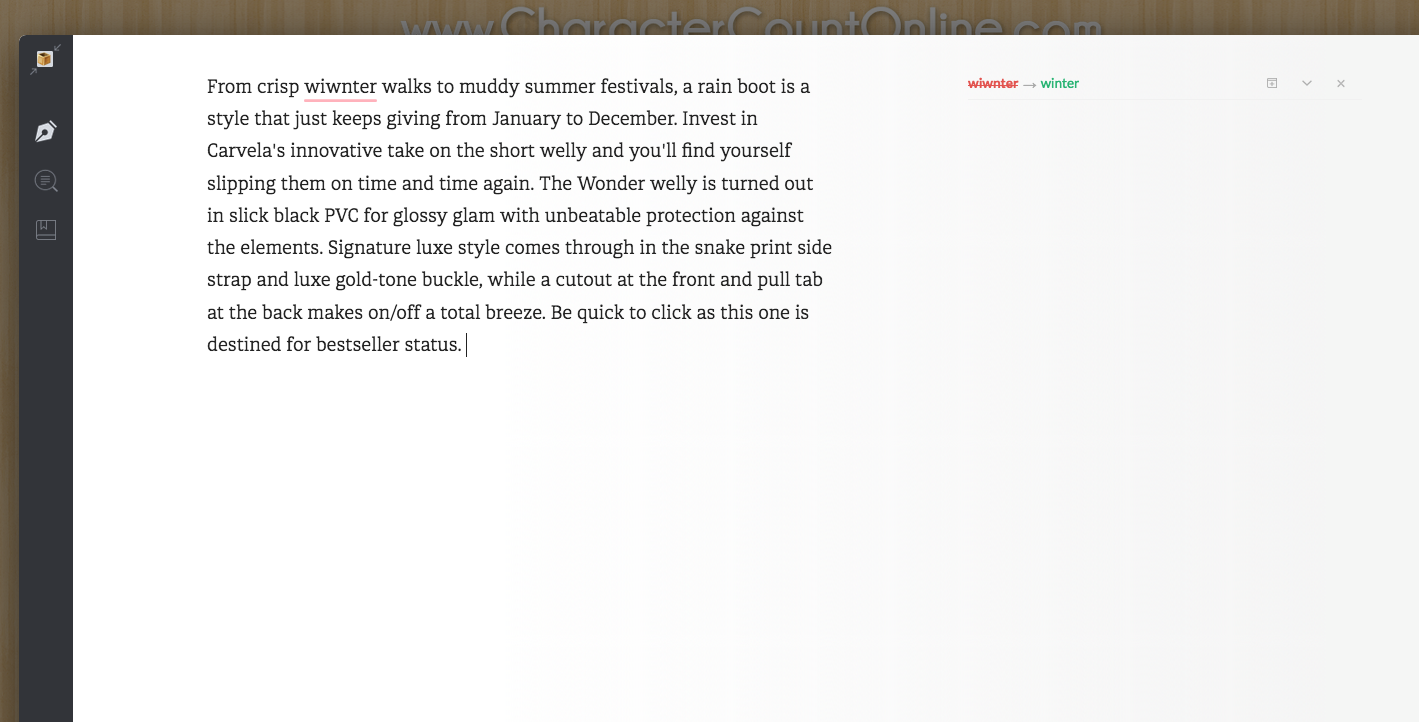 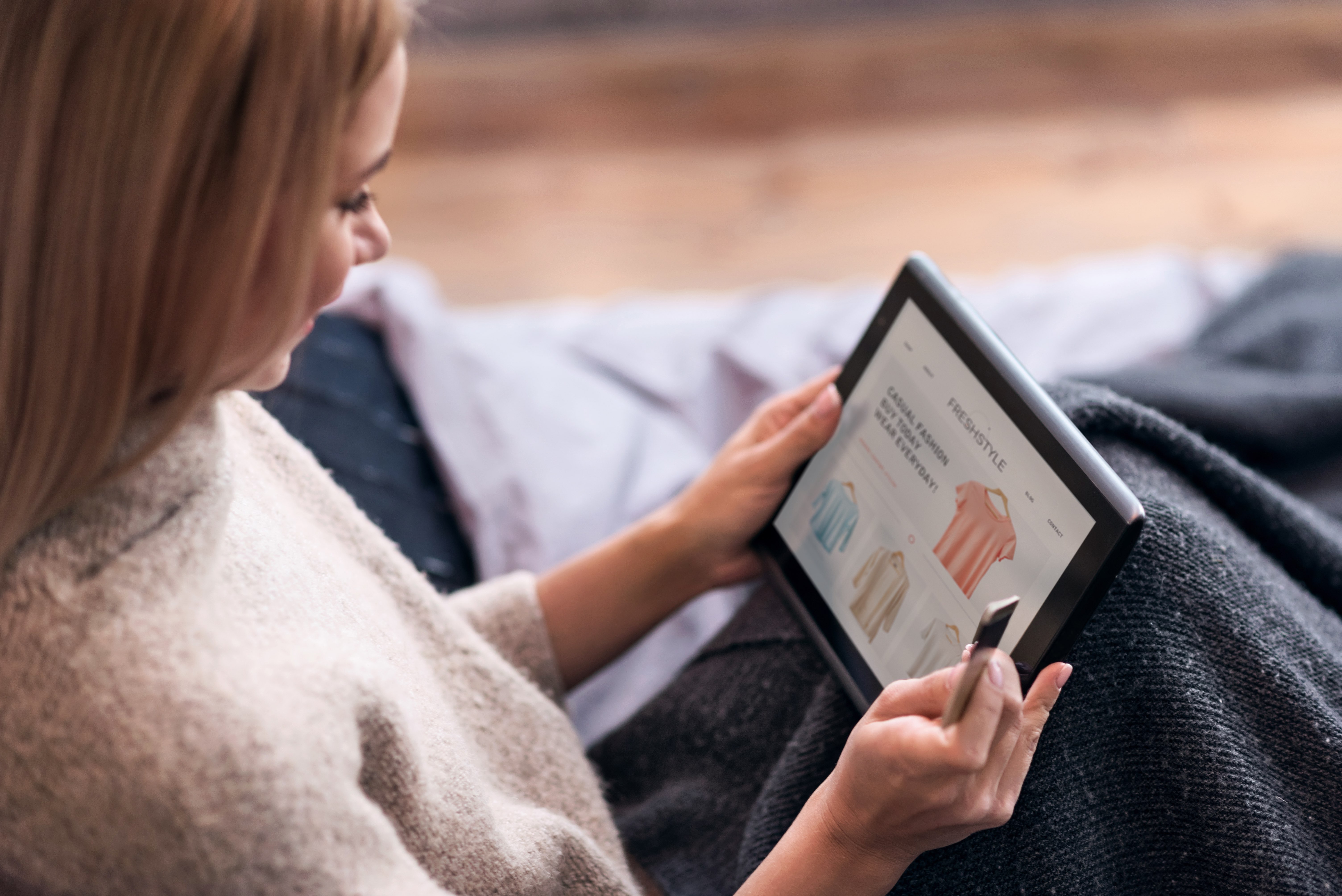 Putting it all into place
Build your own TOV toolkit

Six-step plan

In depth as possible
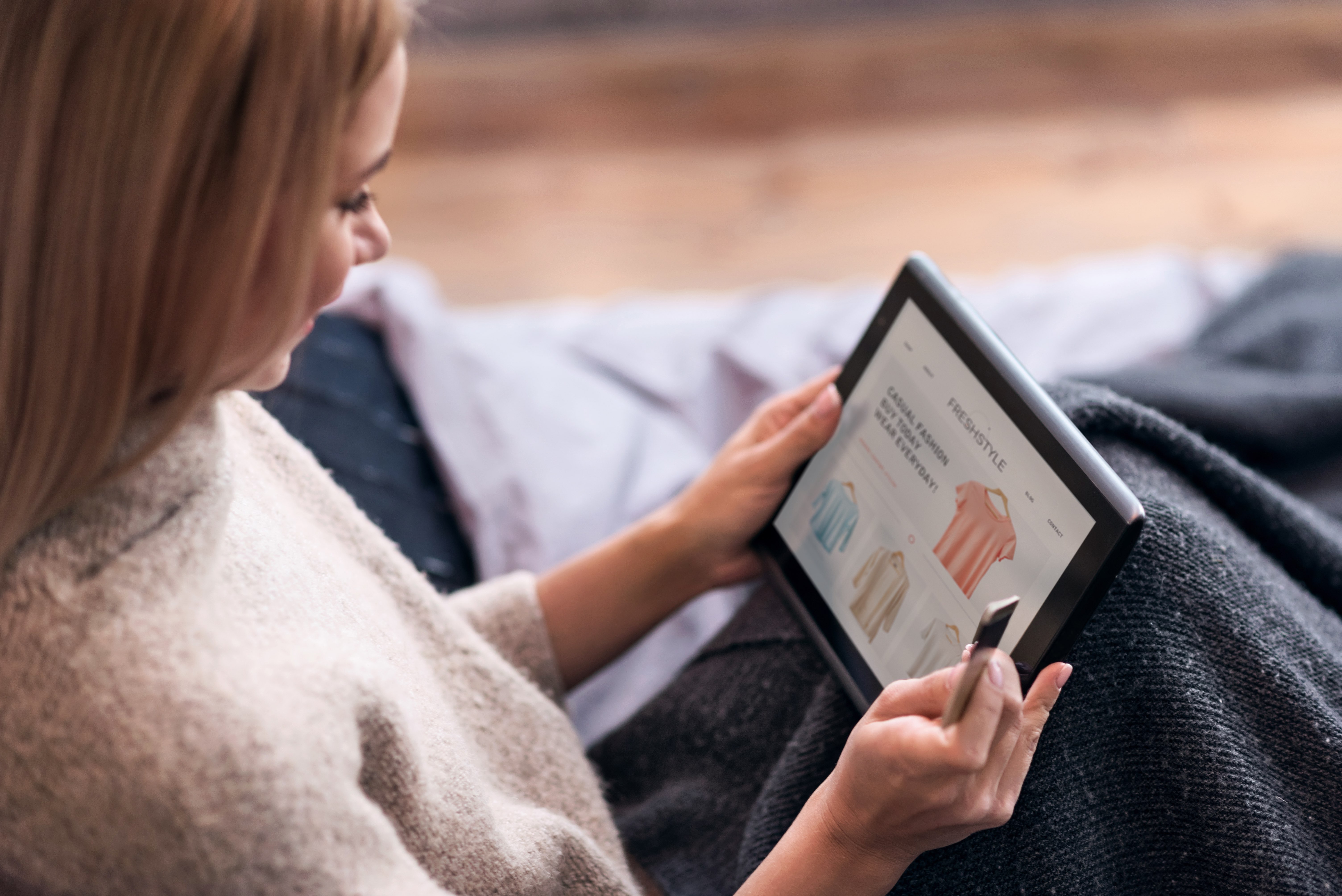 Building a robust TOV toolkit
Keywords

Avatars

Vision board(s)

What to avoid

What to aim for

Avoid repetition 

Check, check and check again
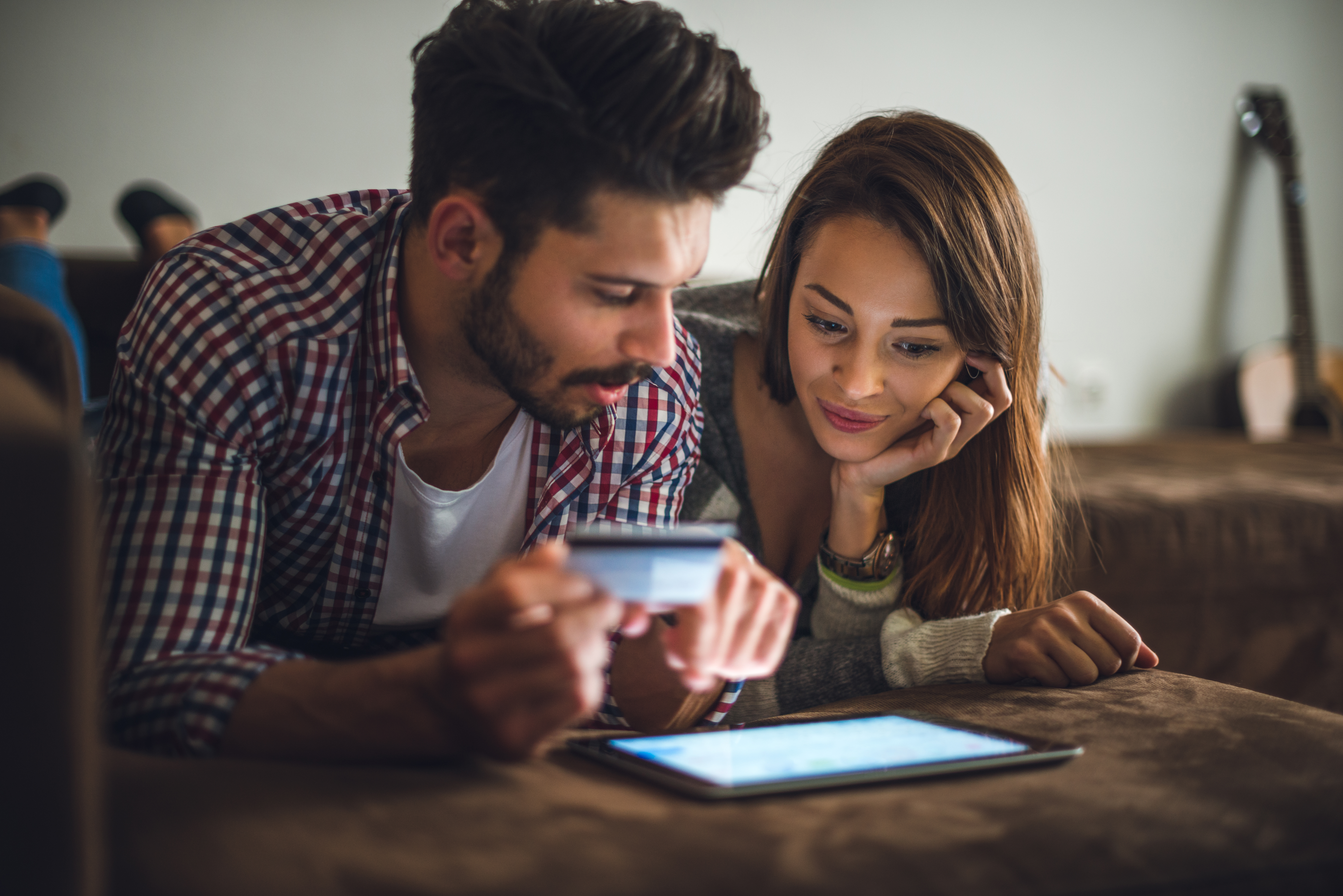 Thank you
Thanks for your time!

Get in touch:

celia@siblinc.com
www.siblinc.com